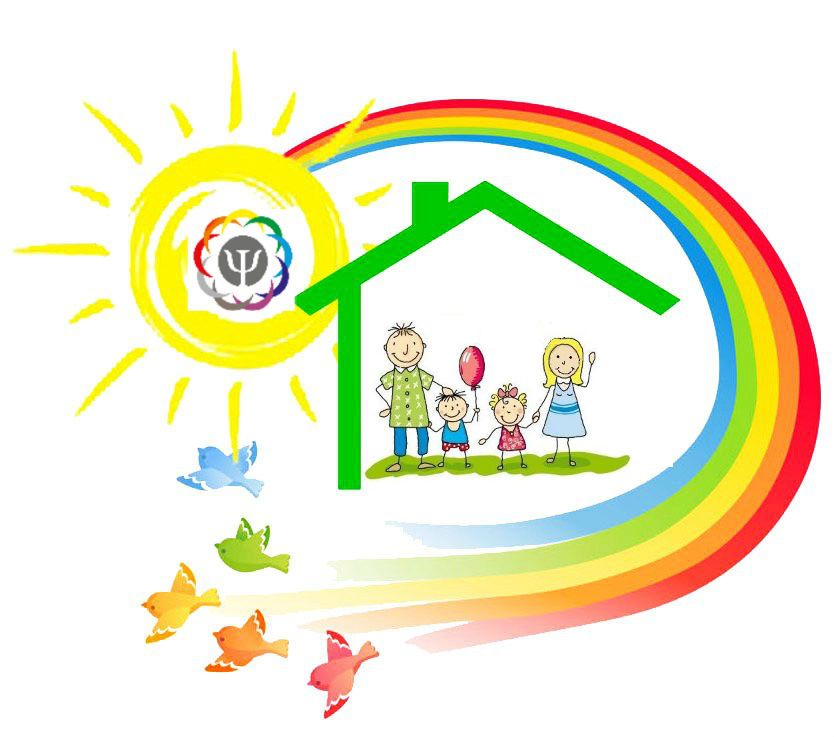 Муниципальное автономное дошкольное образовательное учреждение
Городского округа «город Ирбит « Свердловской области 
«Детский сад № 27»
«Патриотическое
воспитание дошкольников 
в ДОУ и семье»
Городское методическое объединение музыкальных руководителей
Ирбит 2023 год
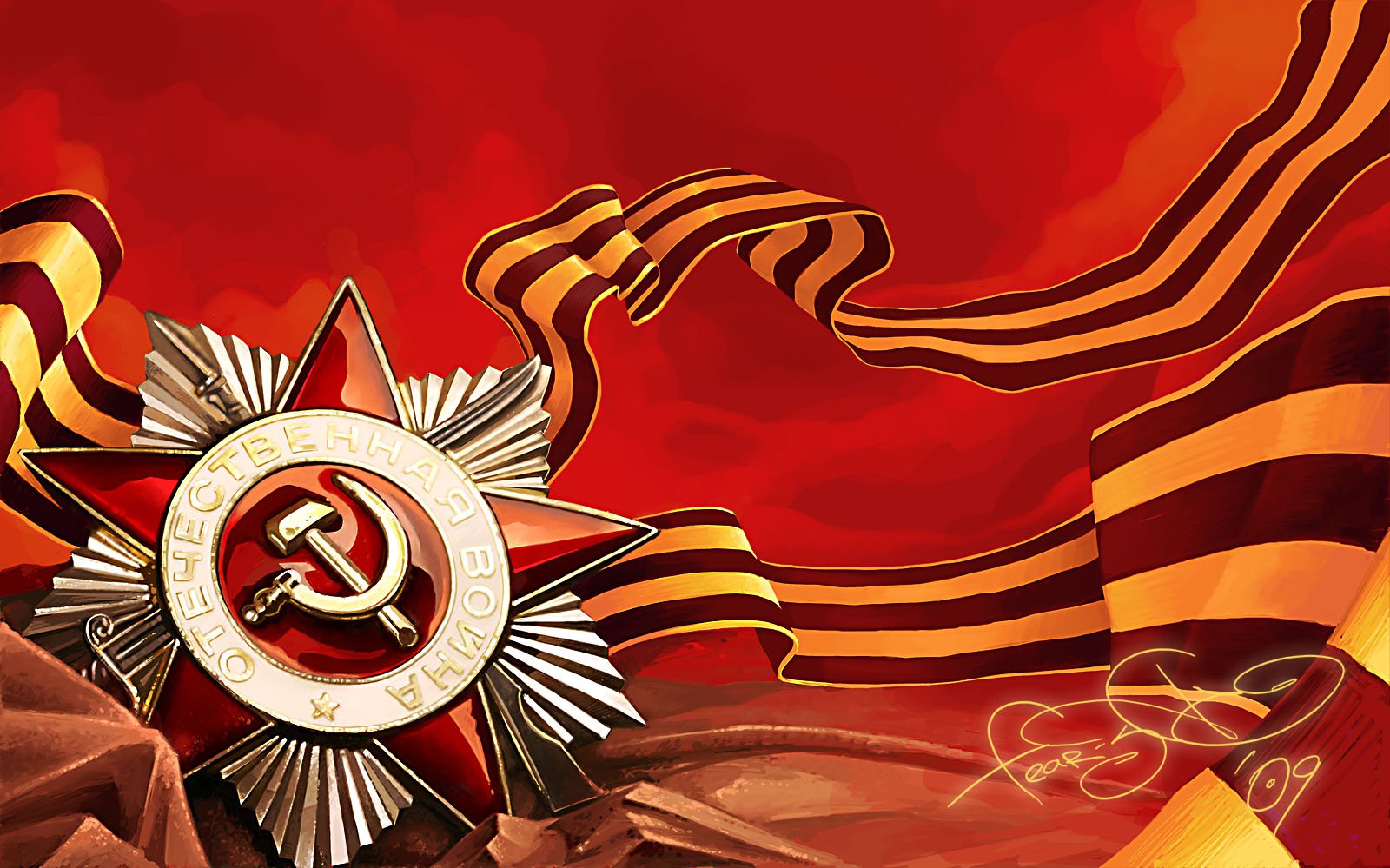 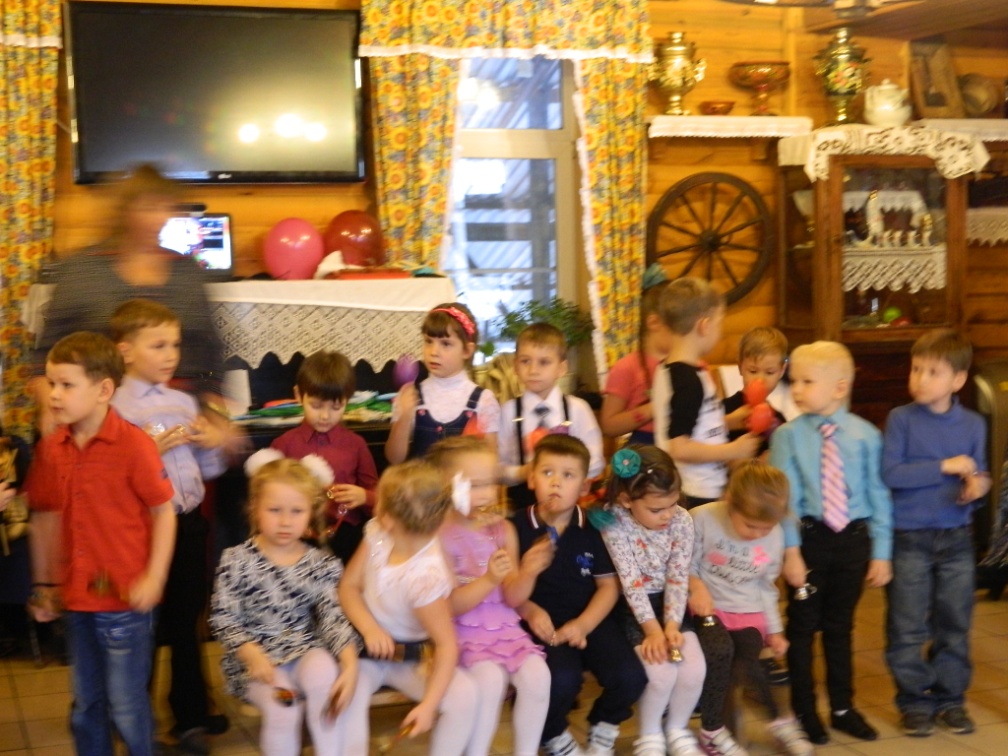 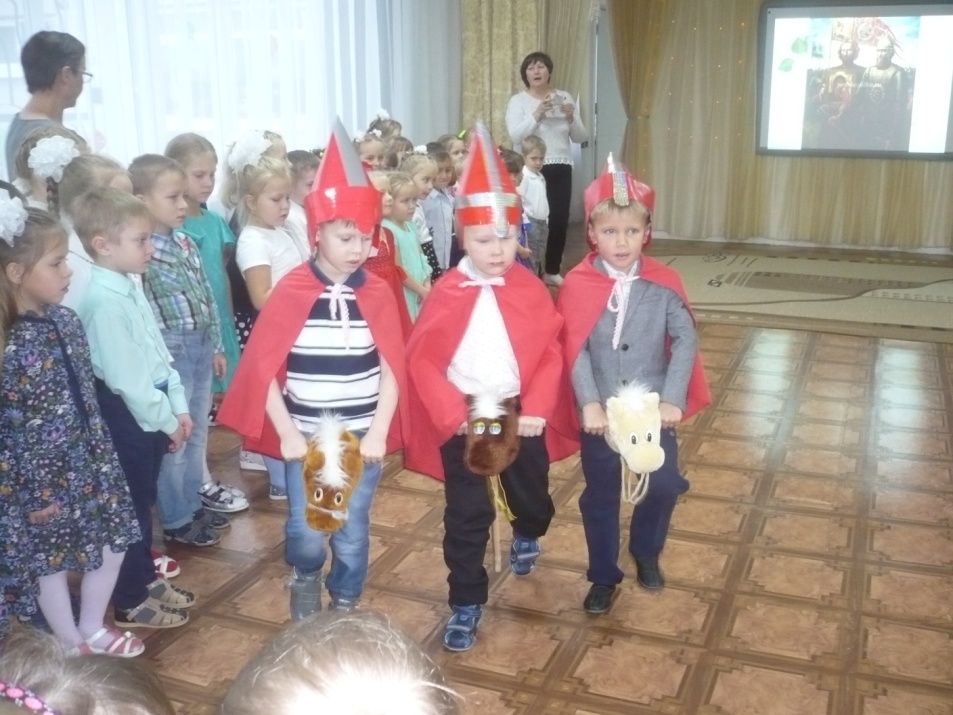 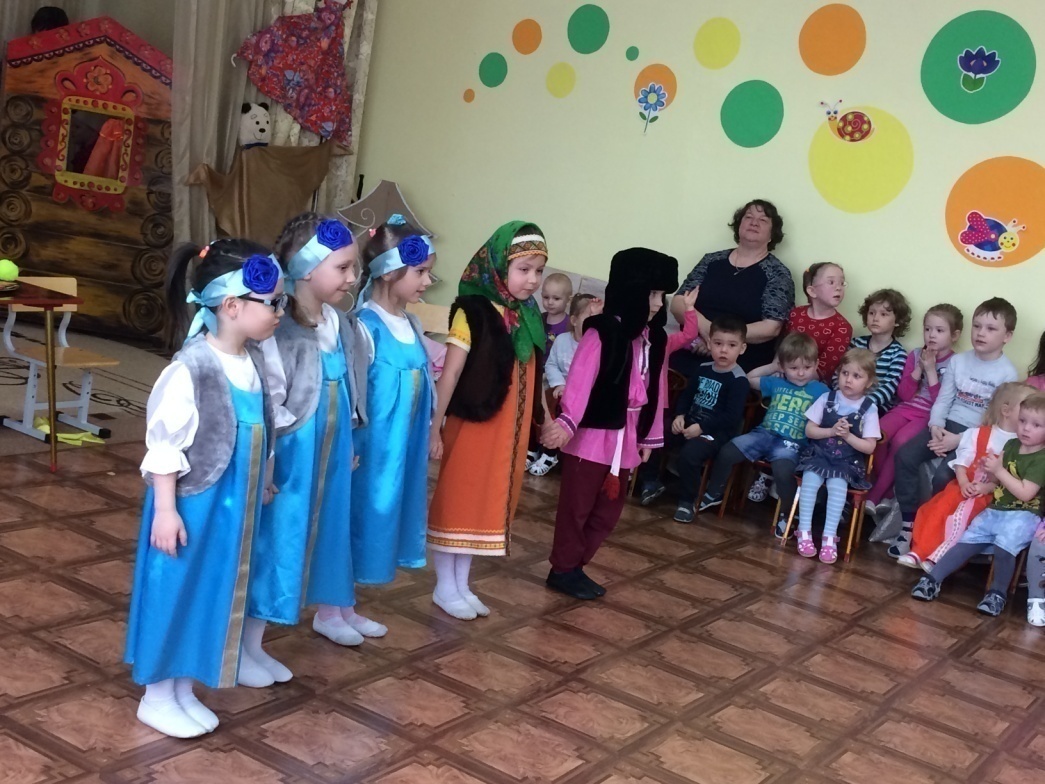 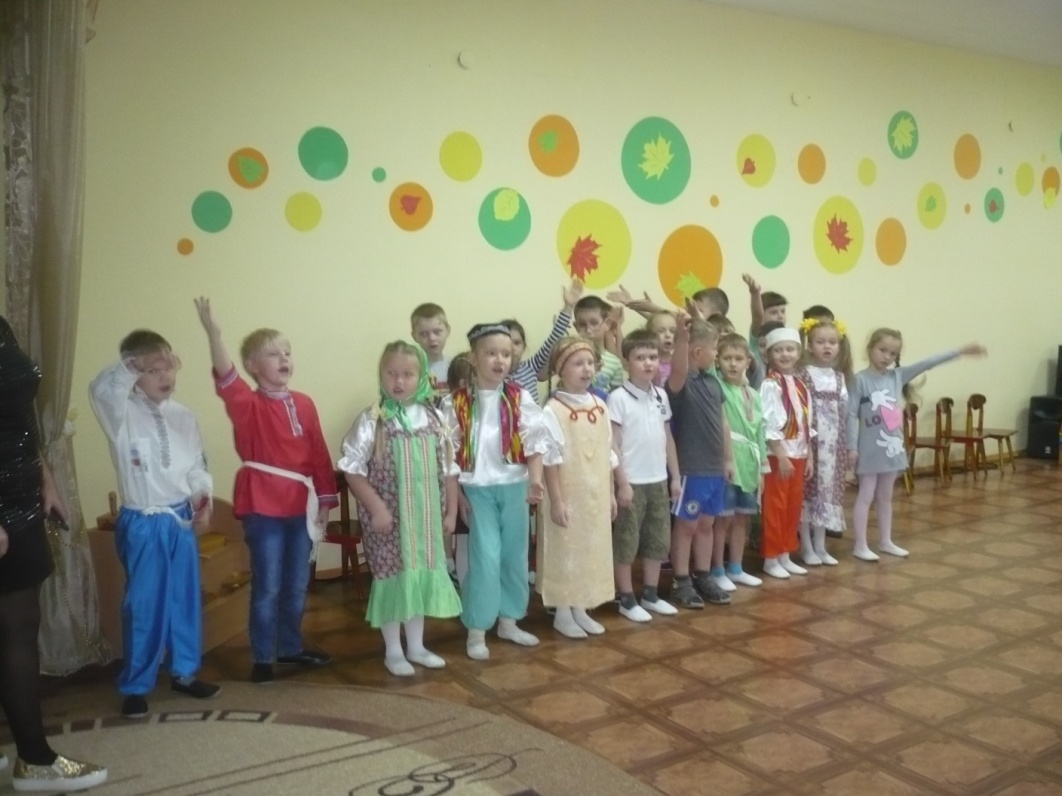 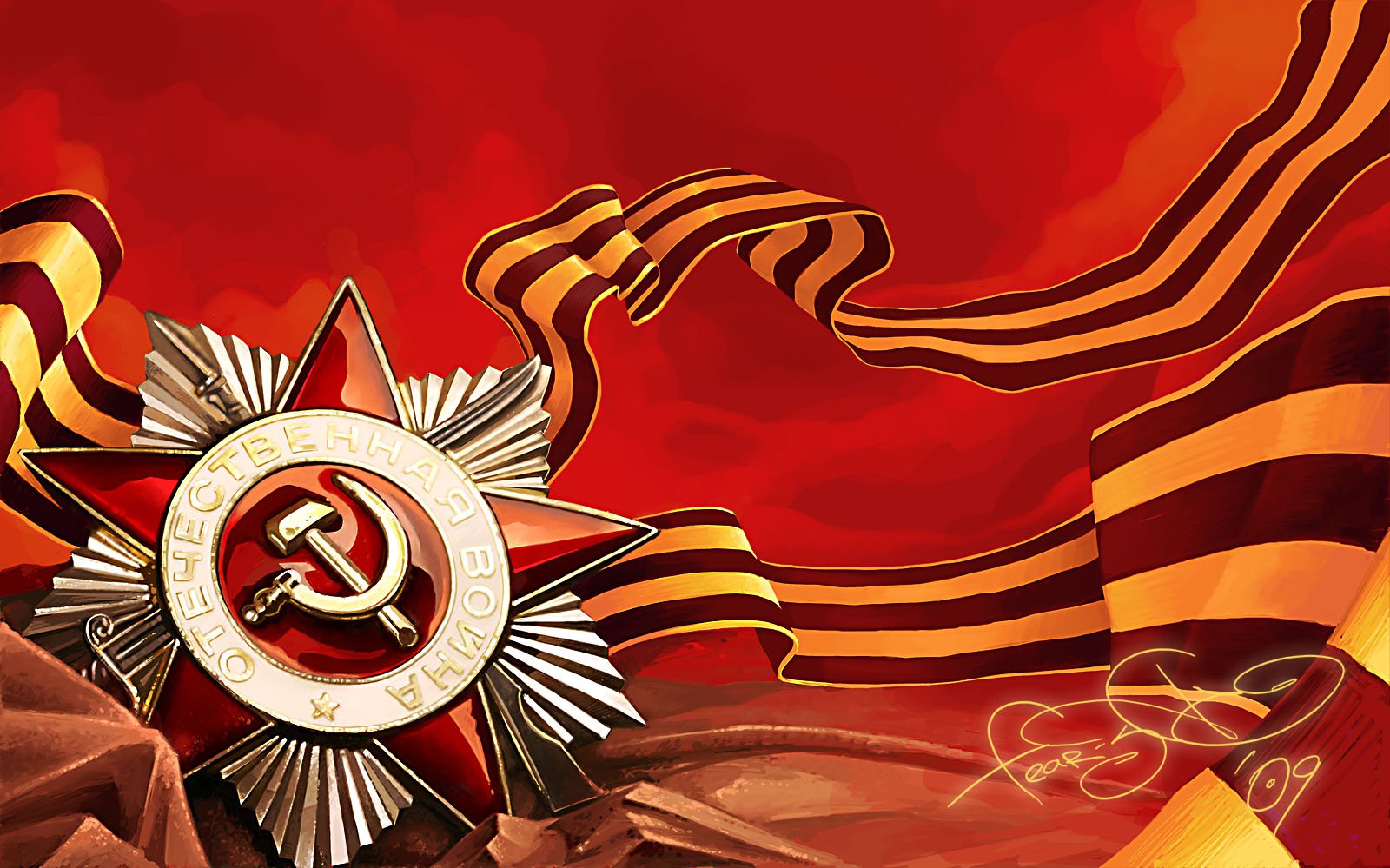 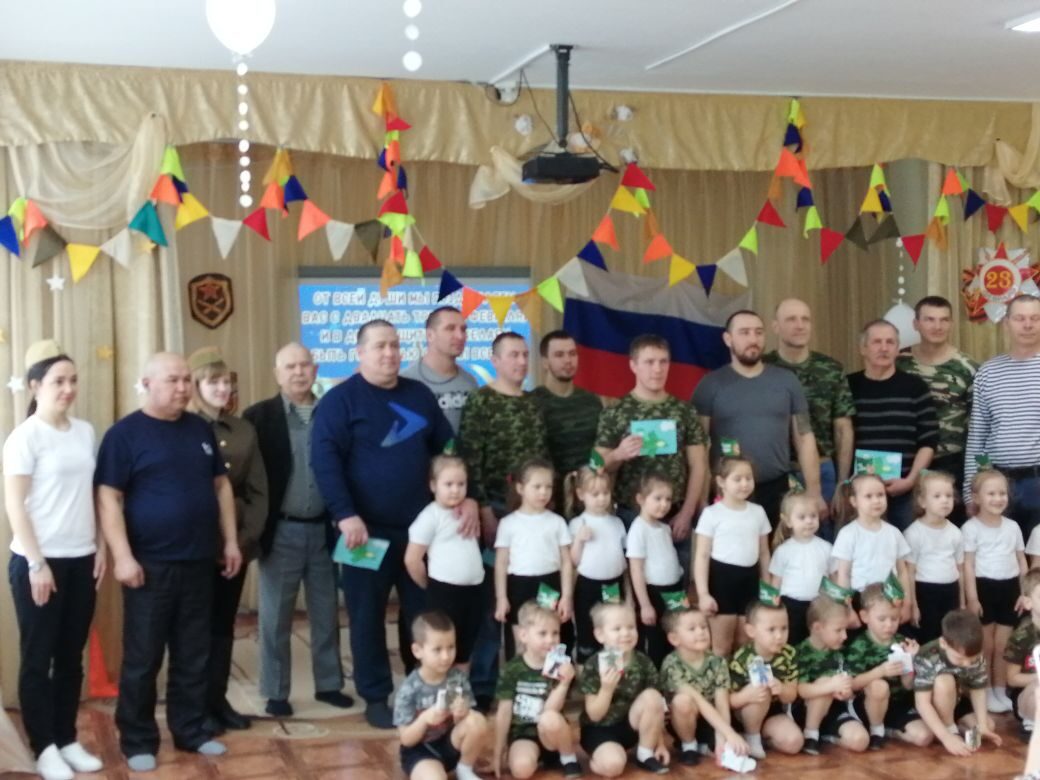 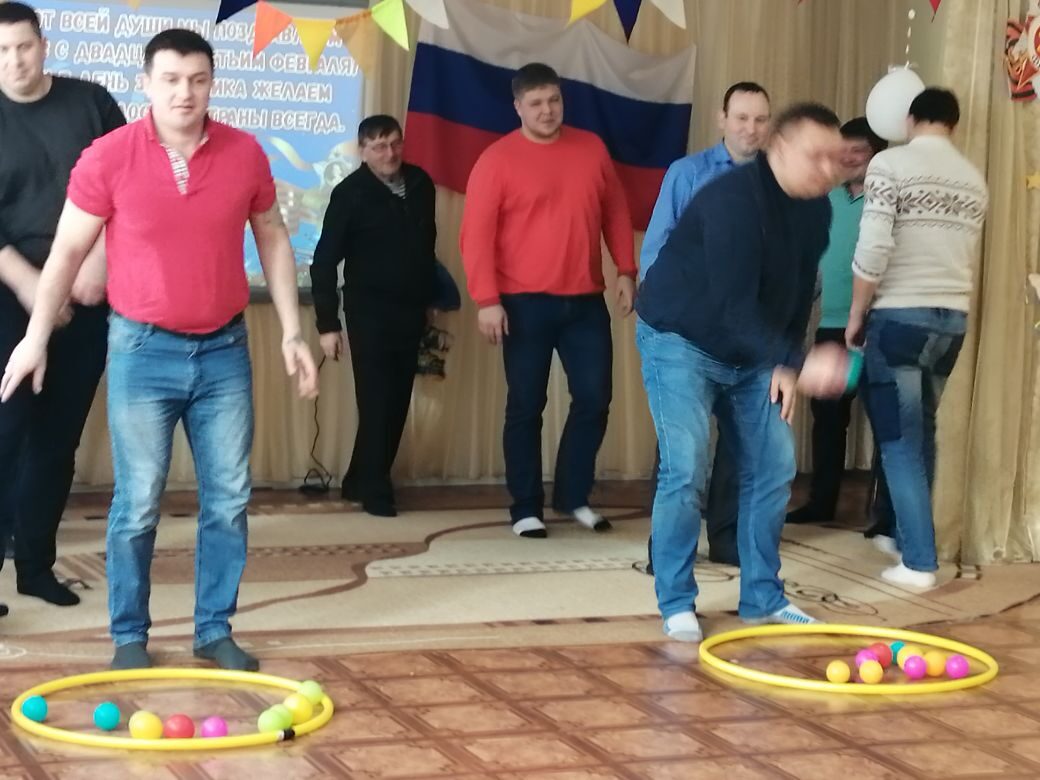 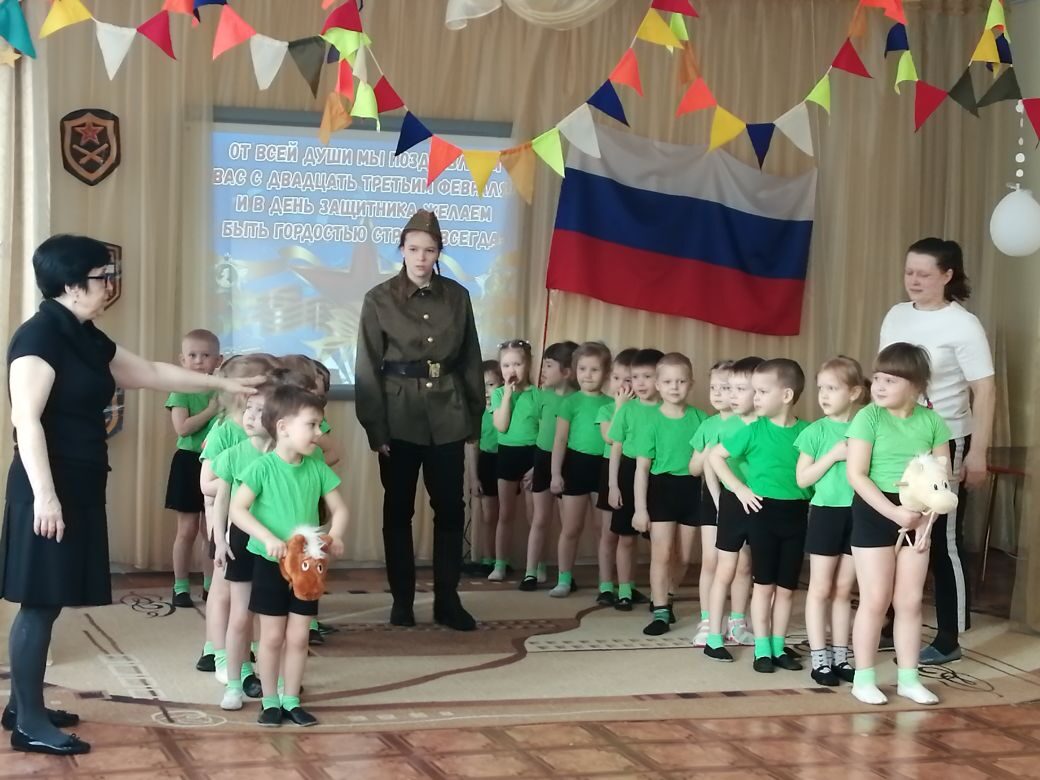 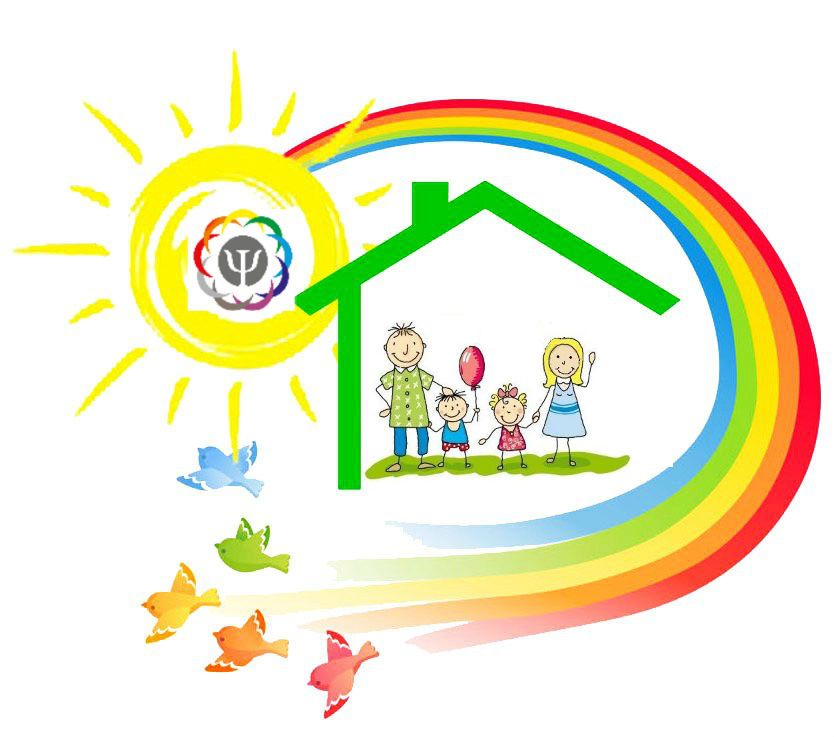 «В вашей семье и под вашим руководством растет будущий гражданин, будущий деятель и будущий борец. Все, что совершается в стране, через вашу душу и вашу мысль должно приходить к детям».
А.С.Макаренко
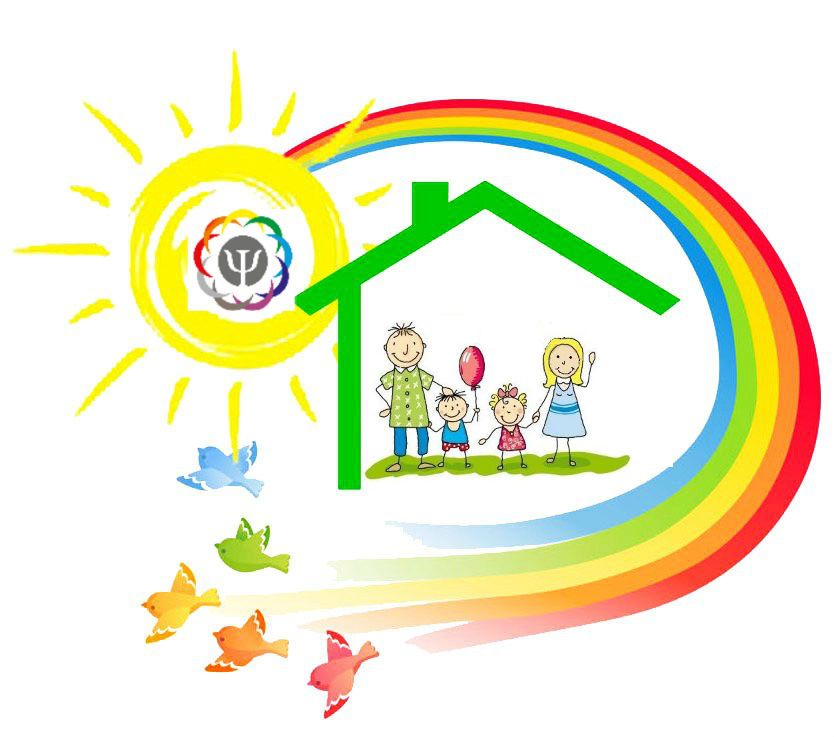 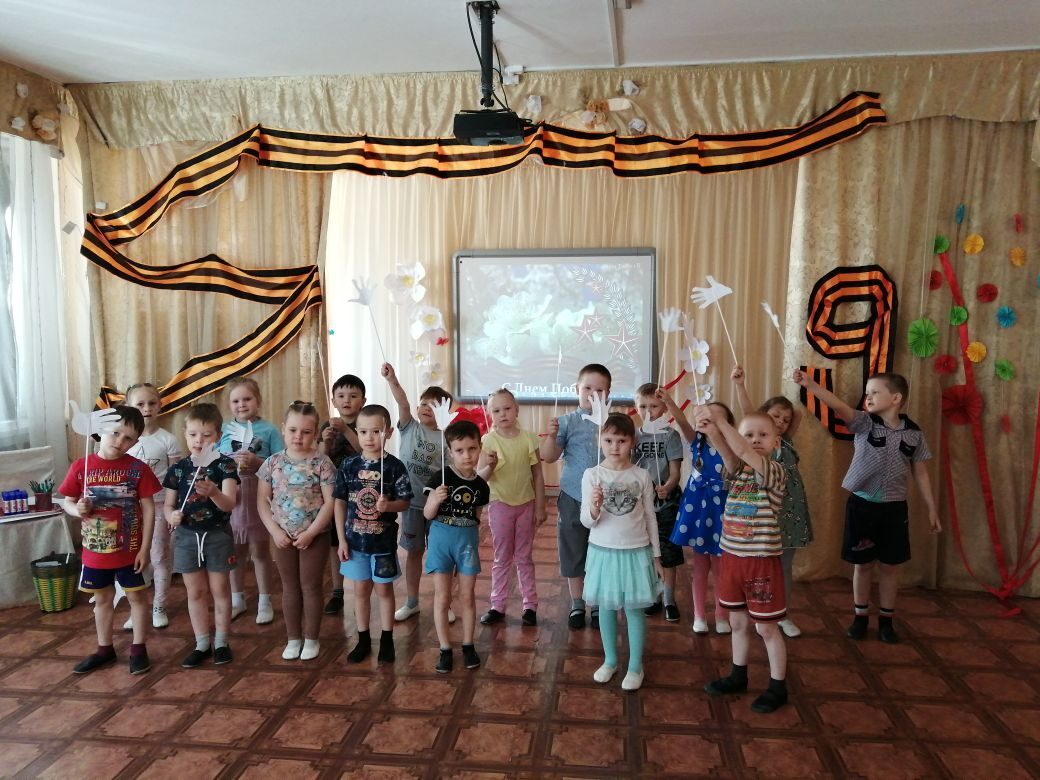 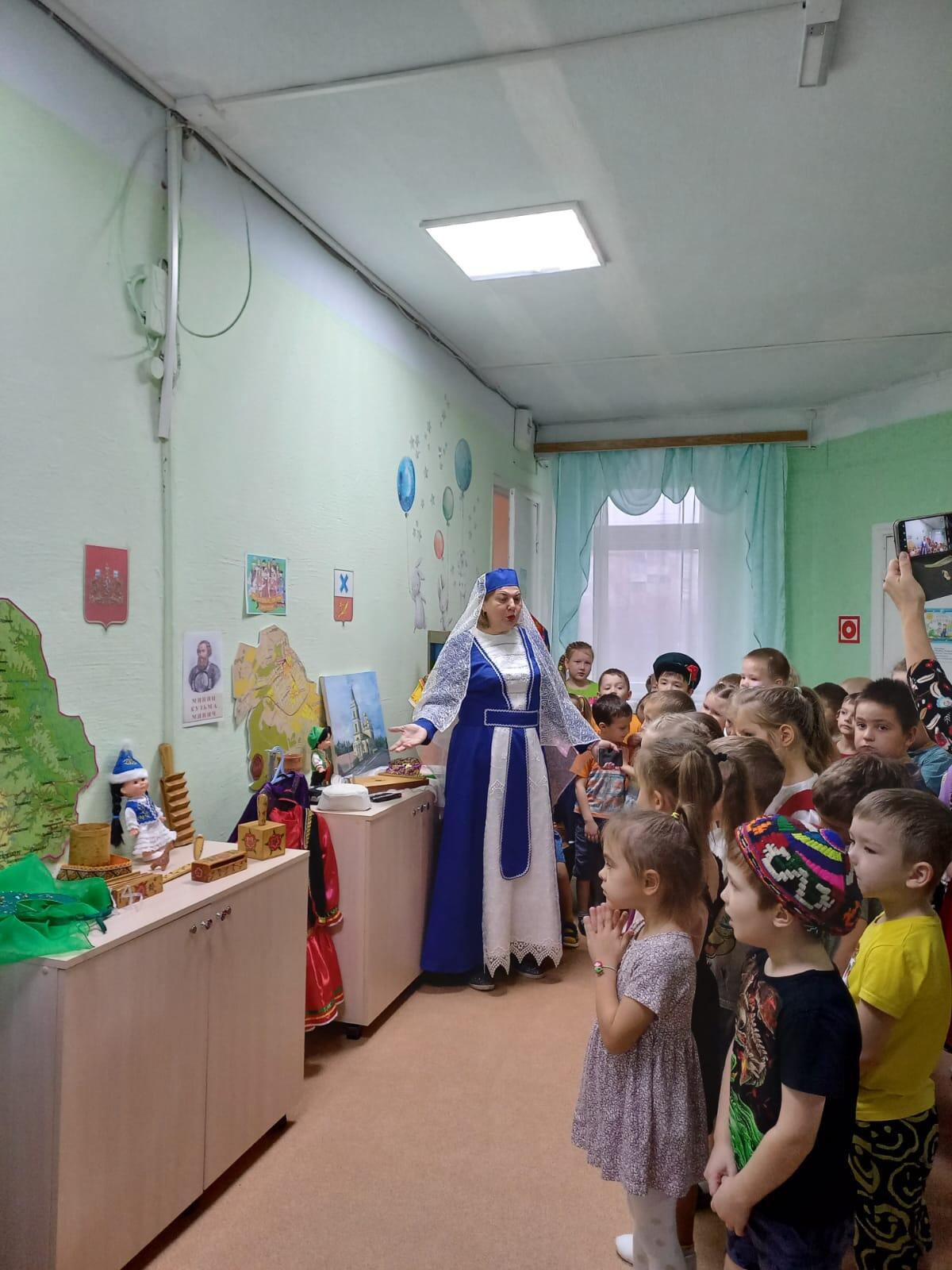 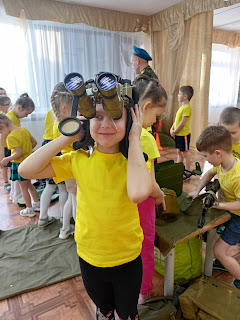 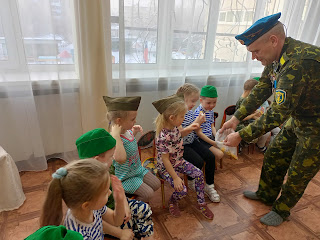 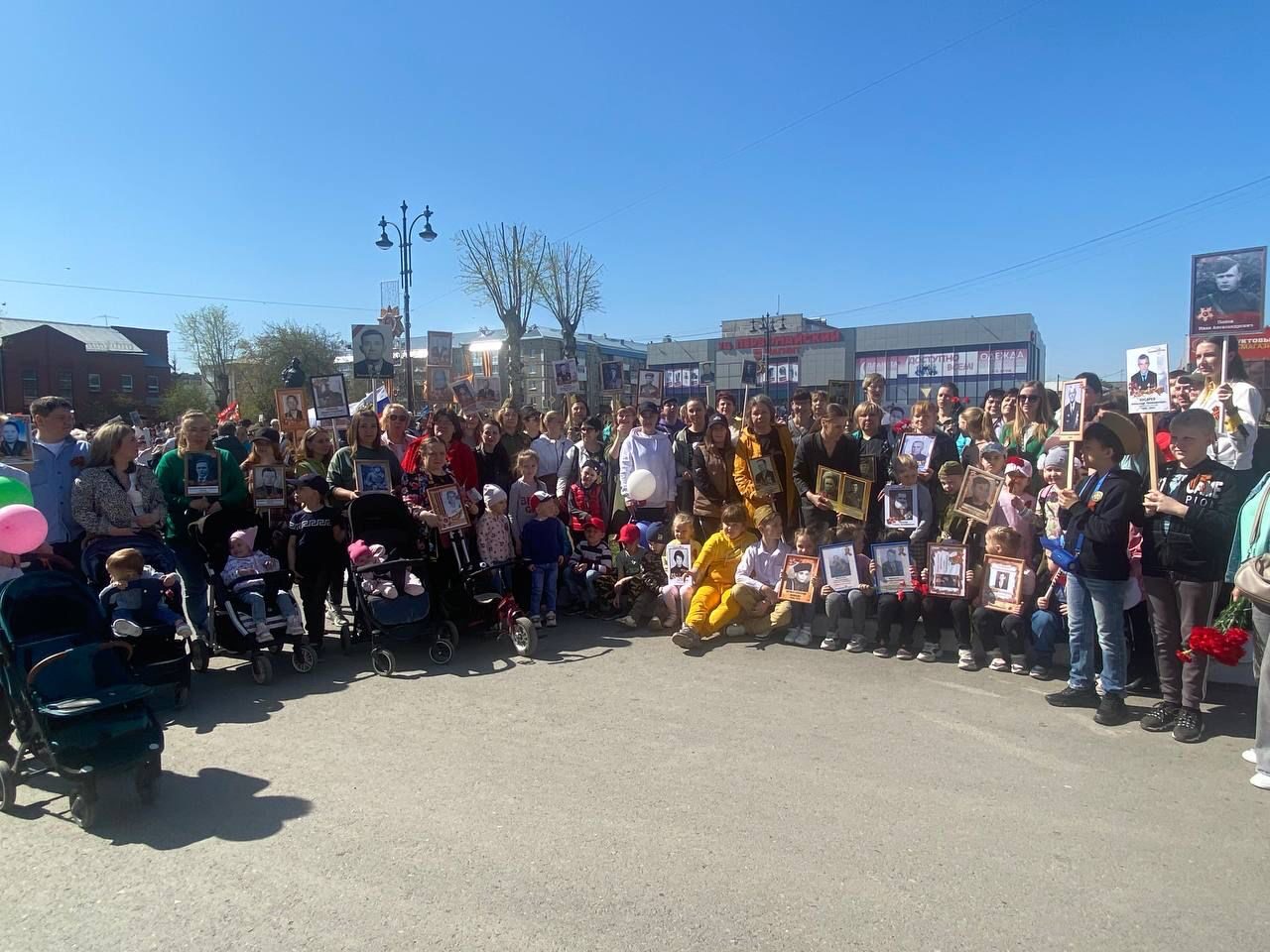 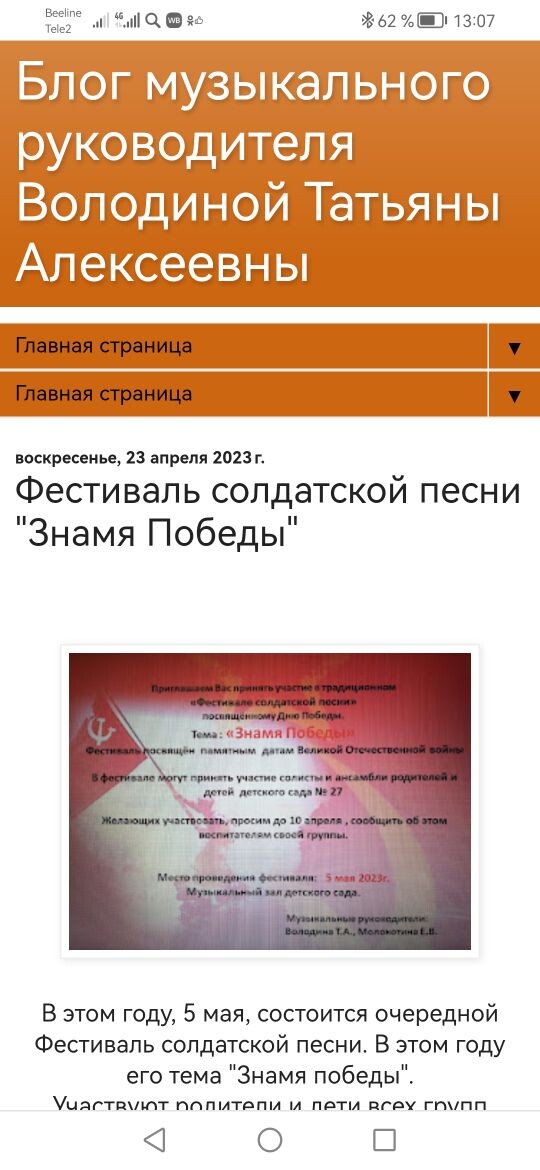 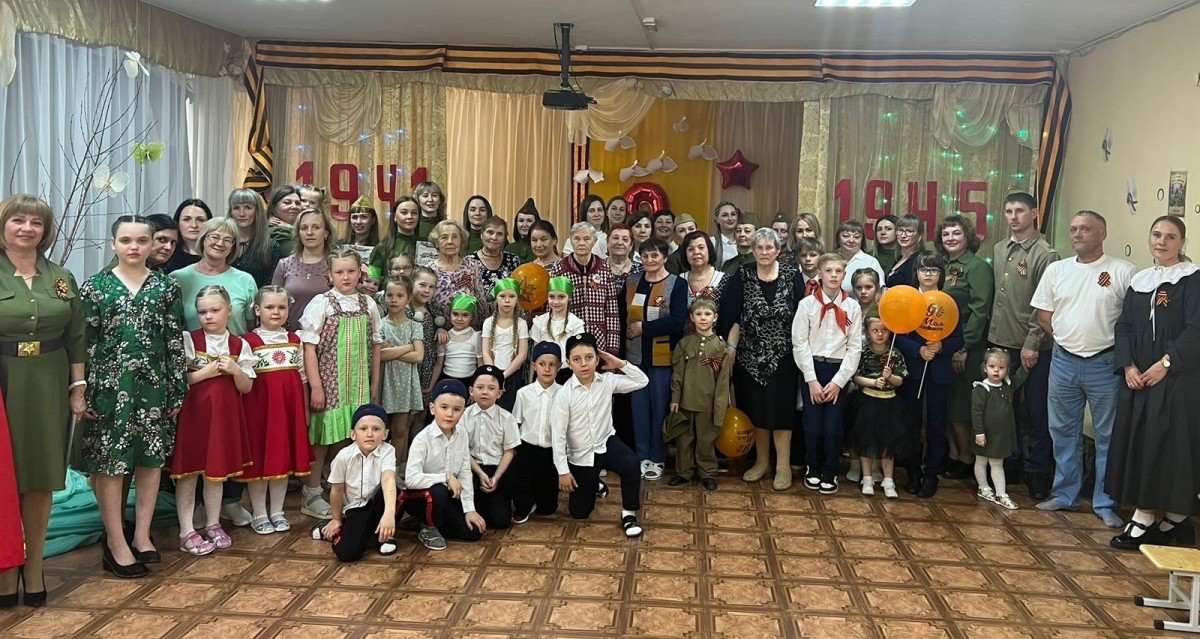 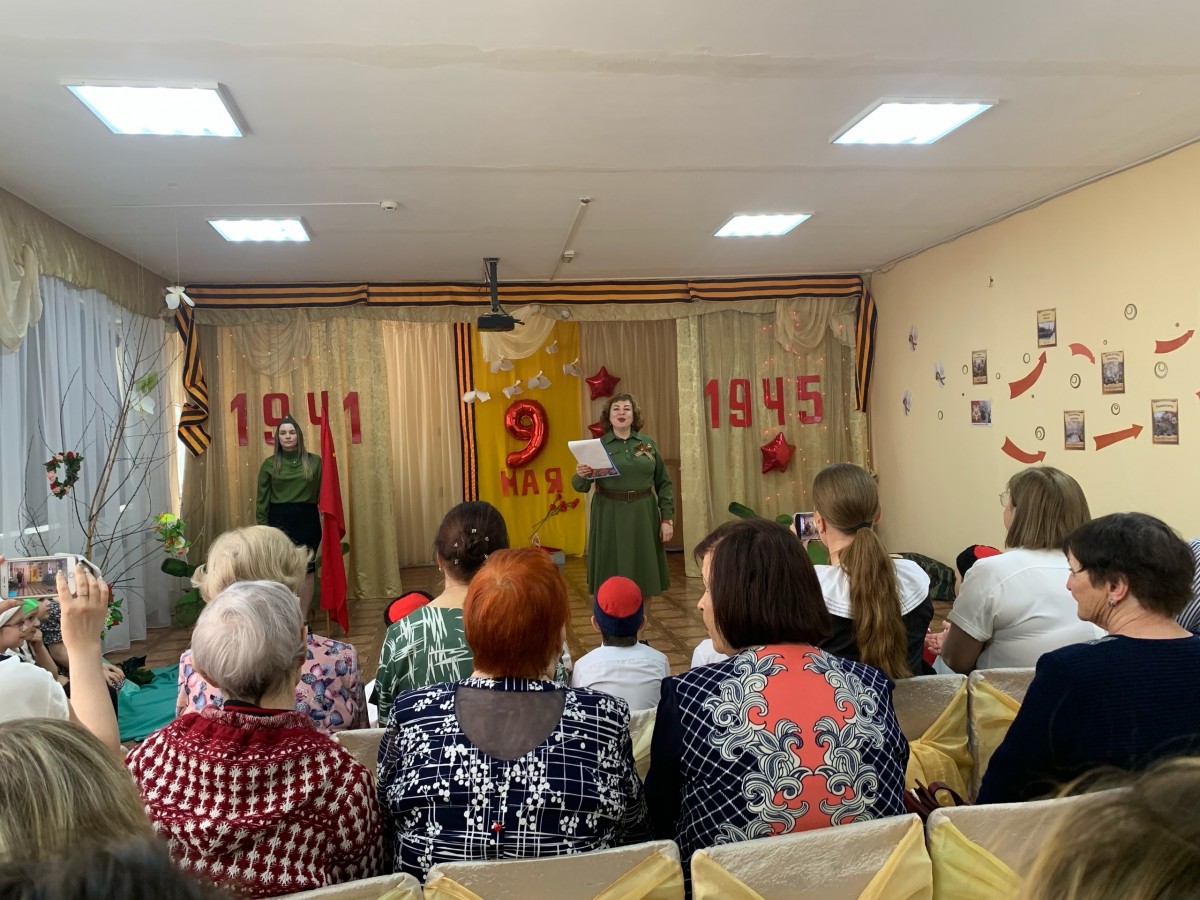 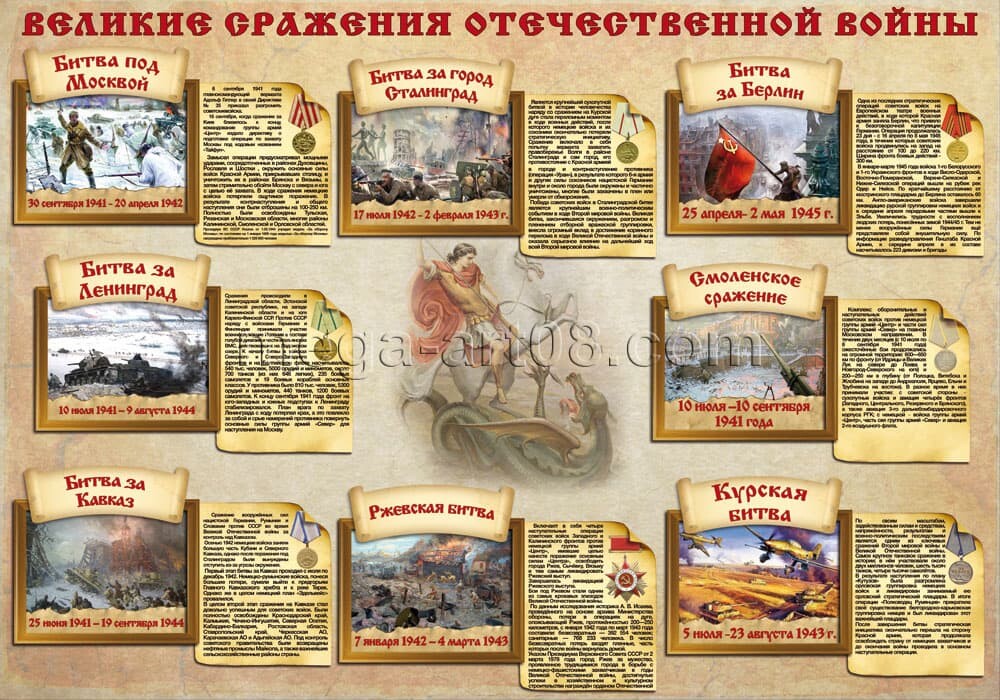 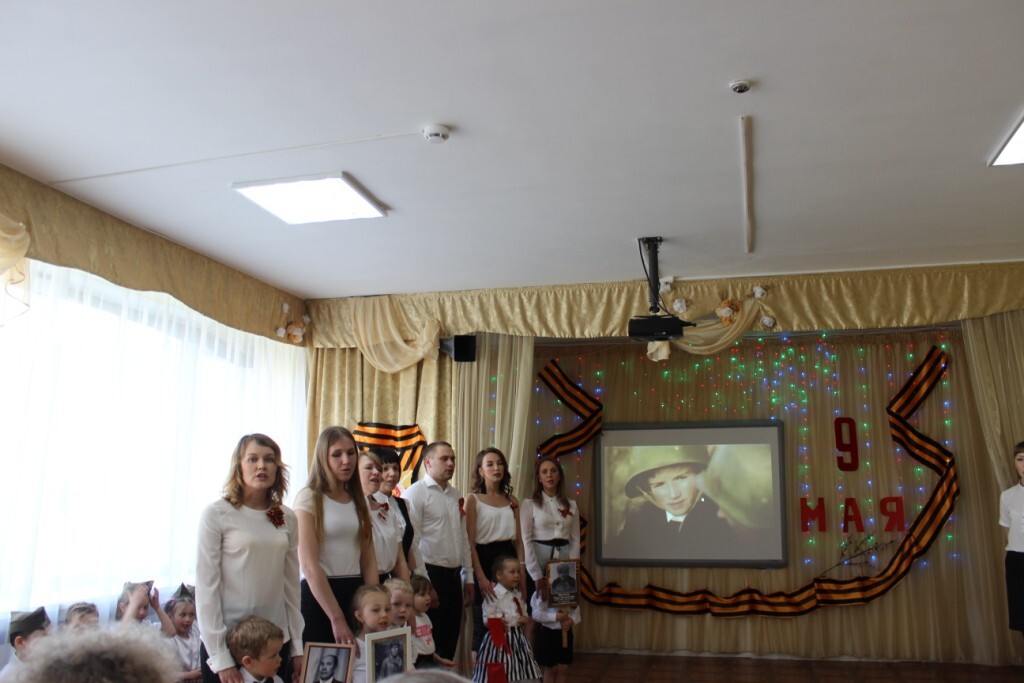 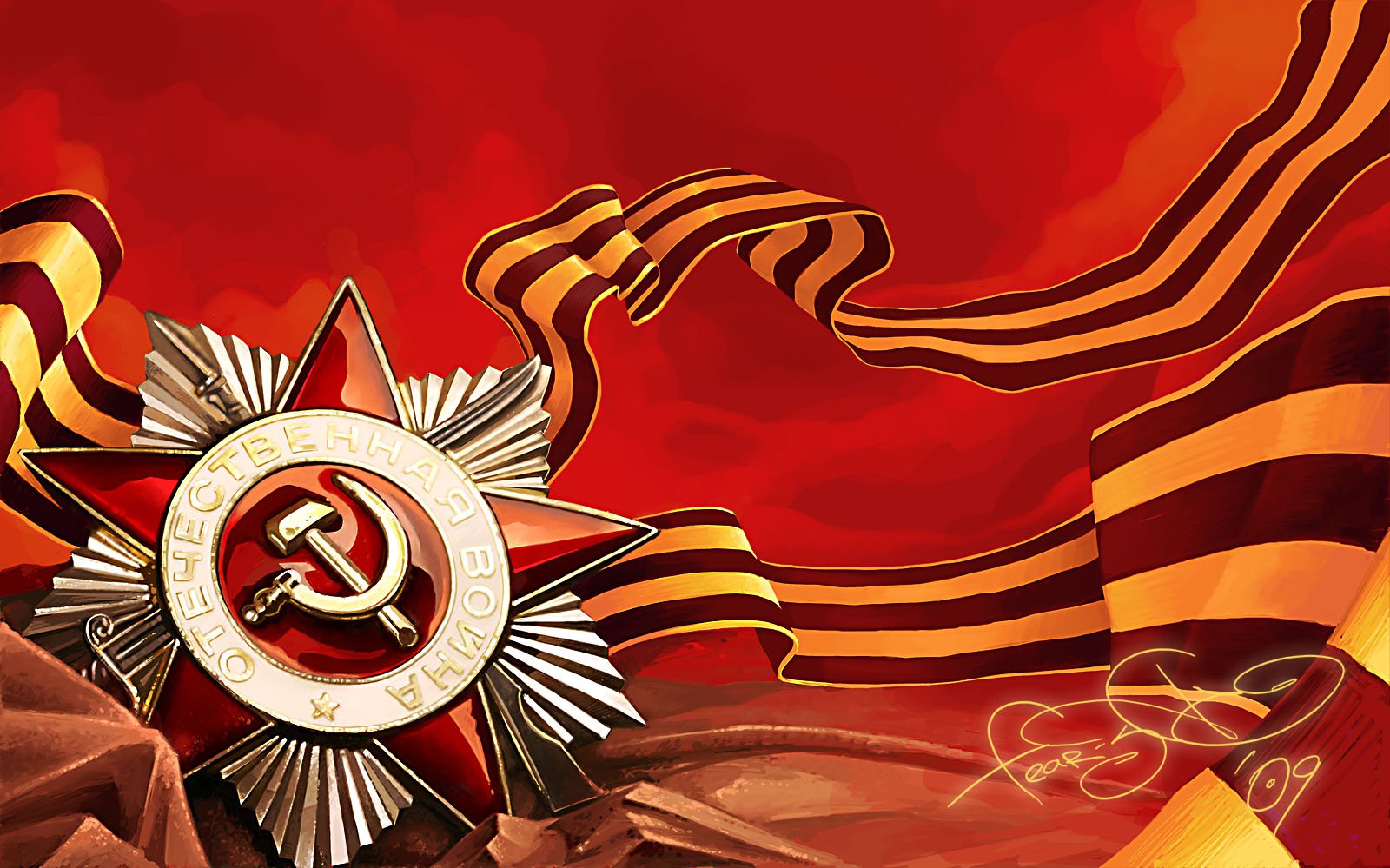 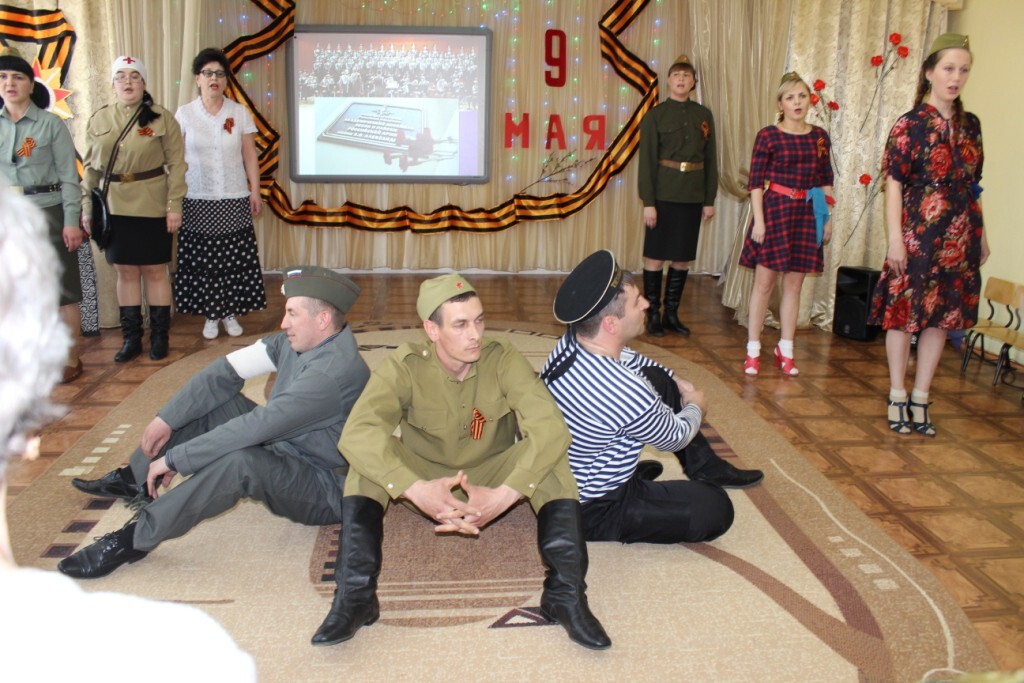 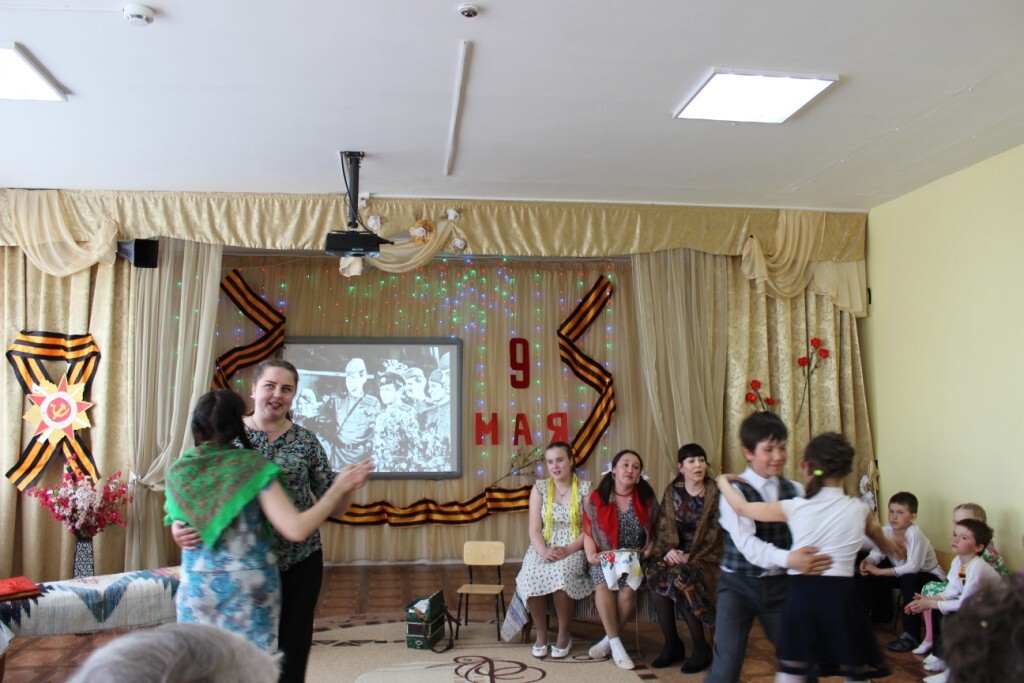 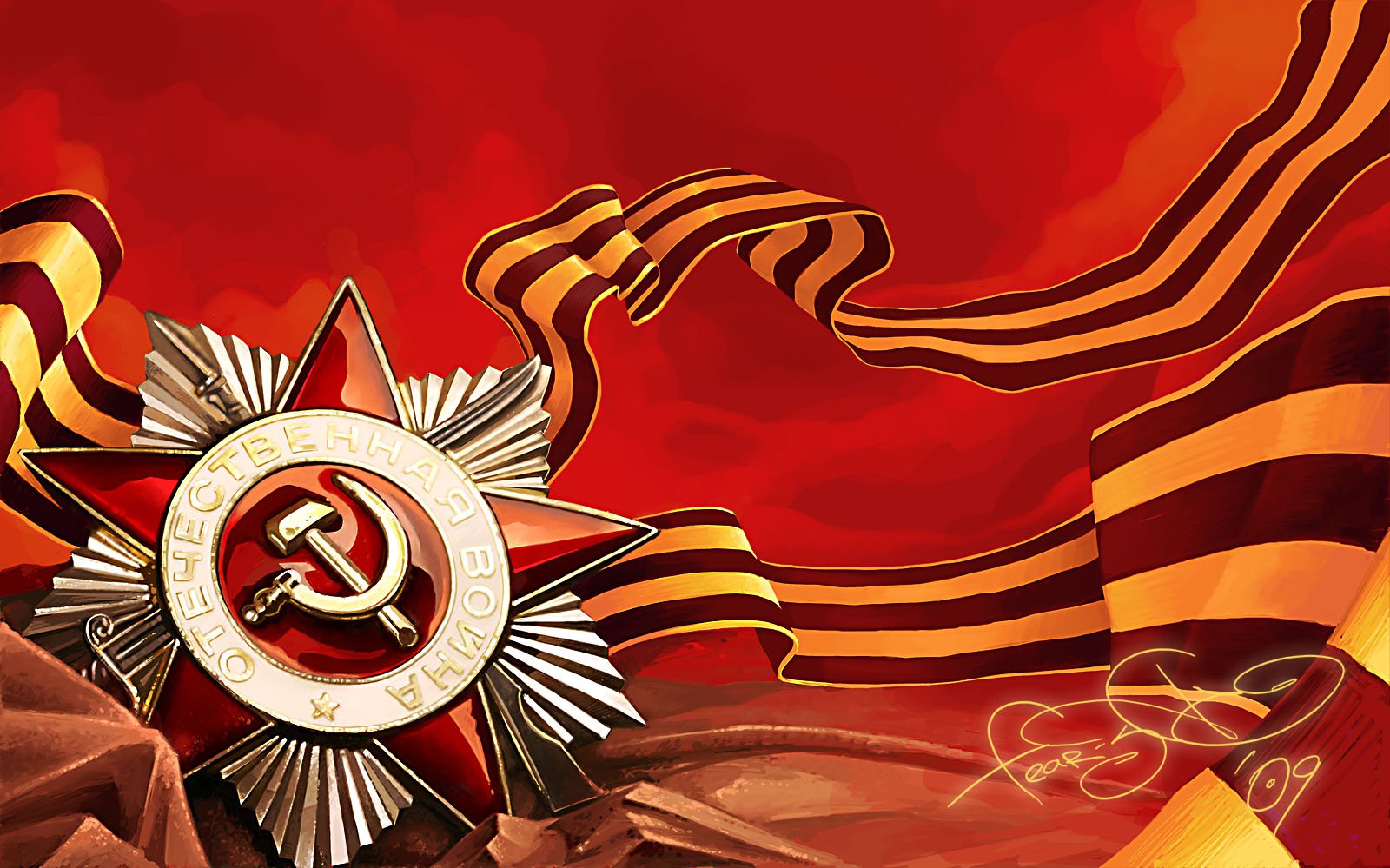 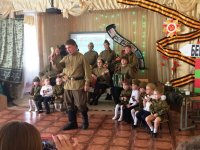 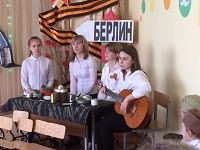 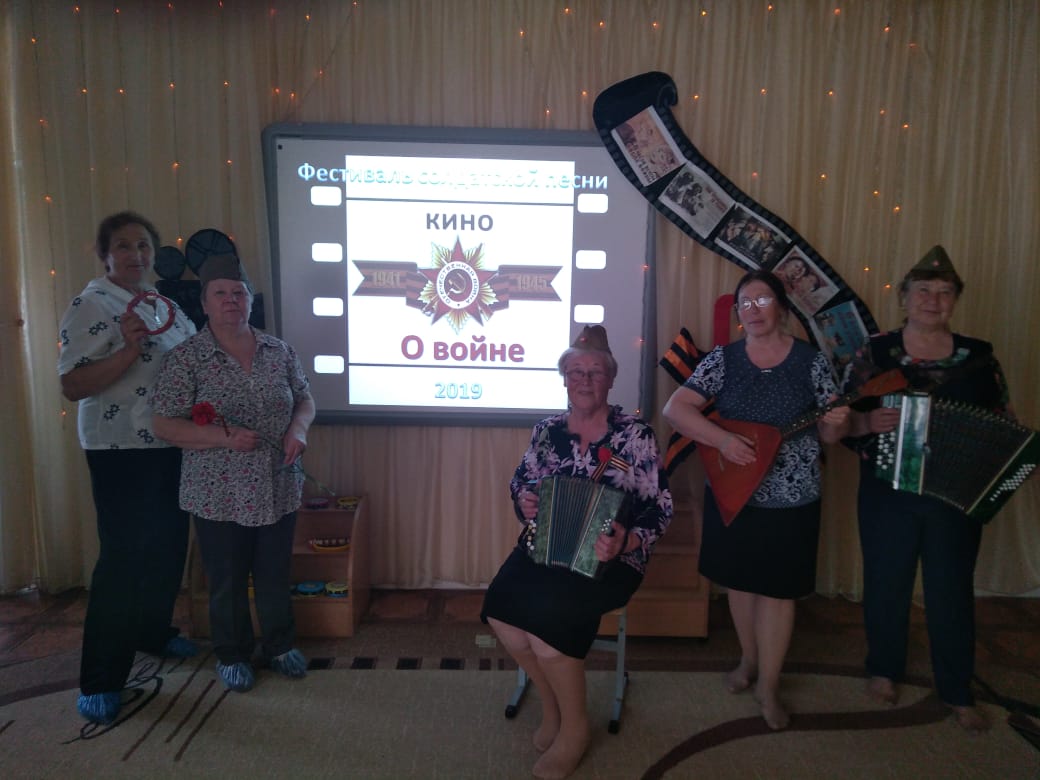 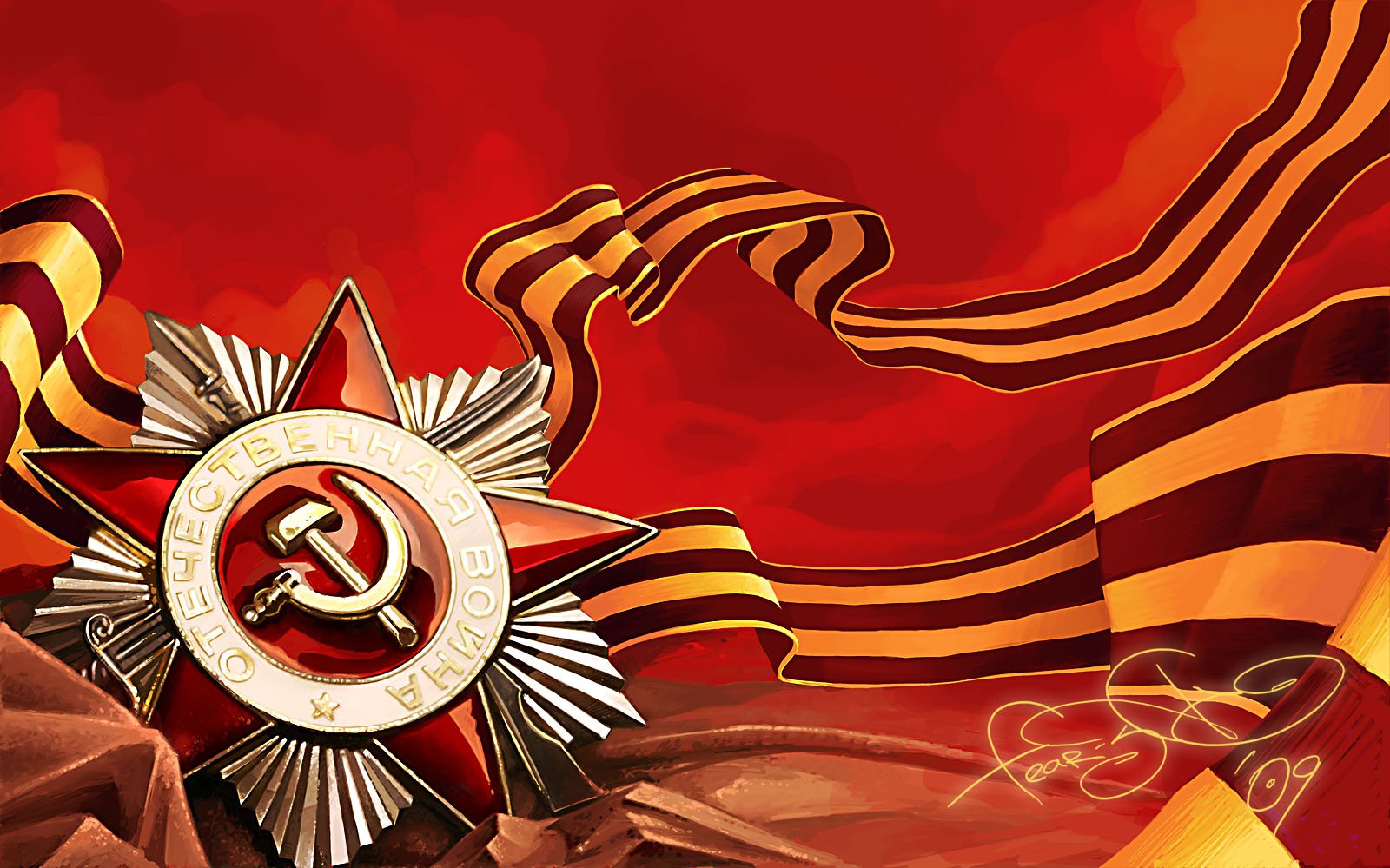 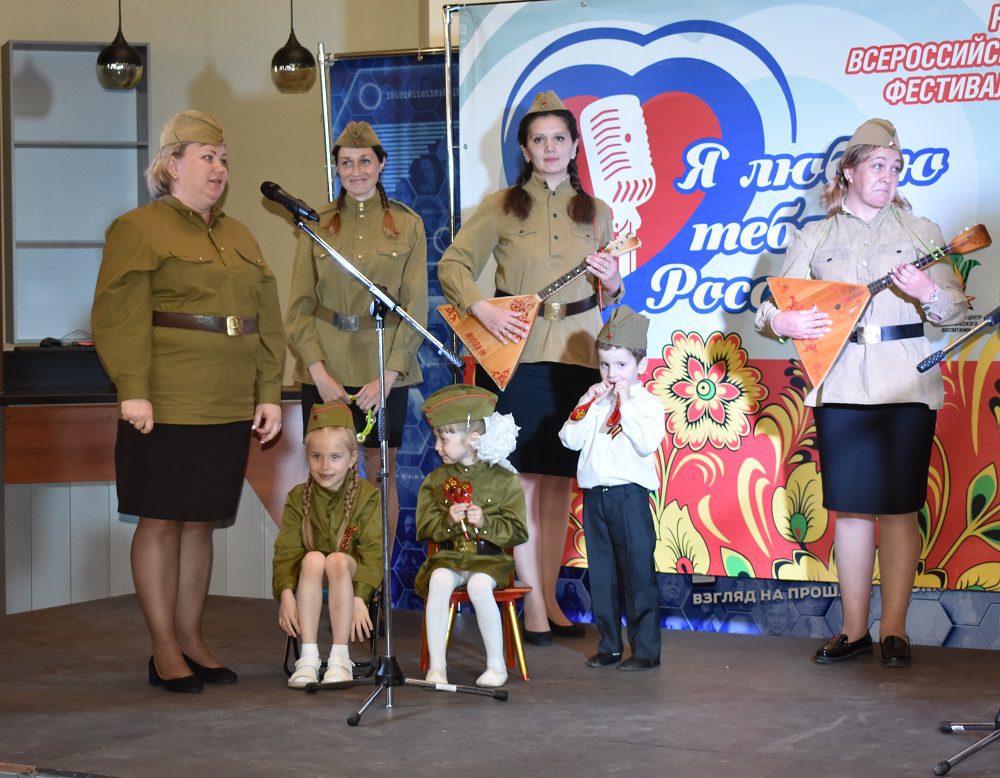 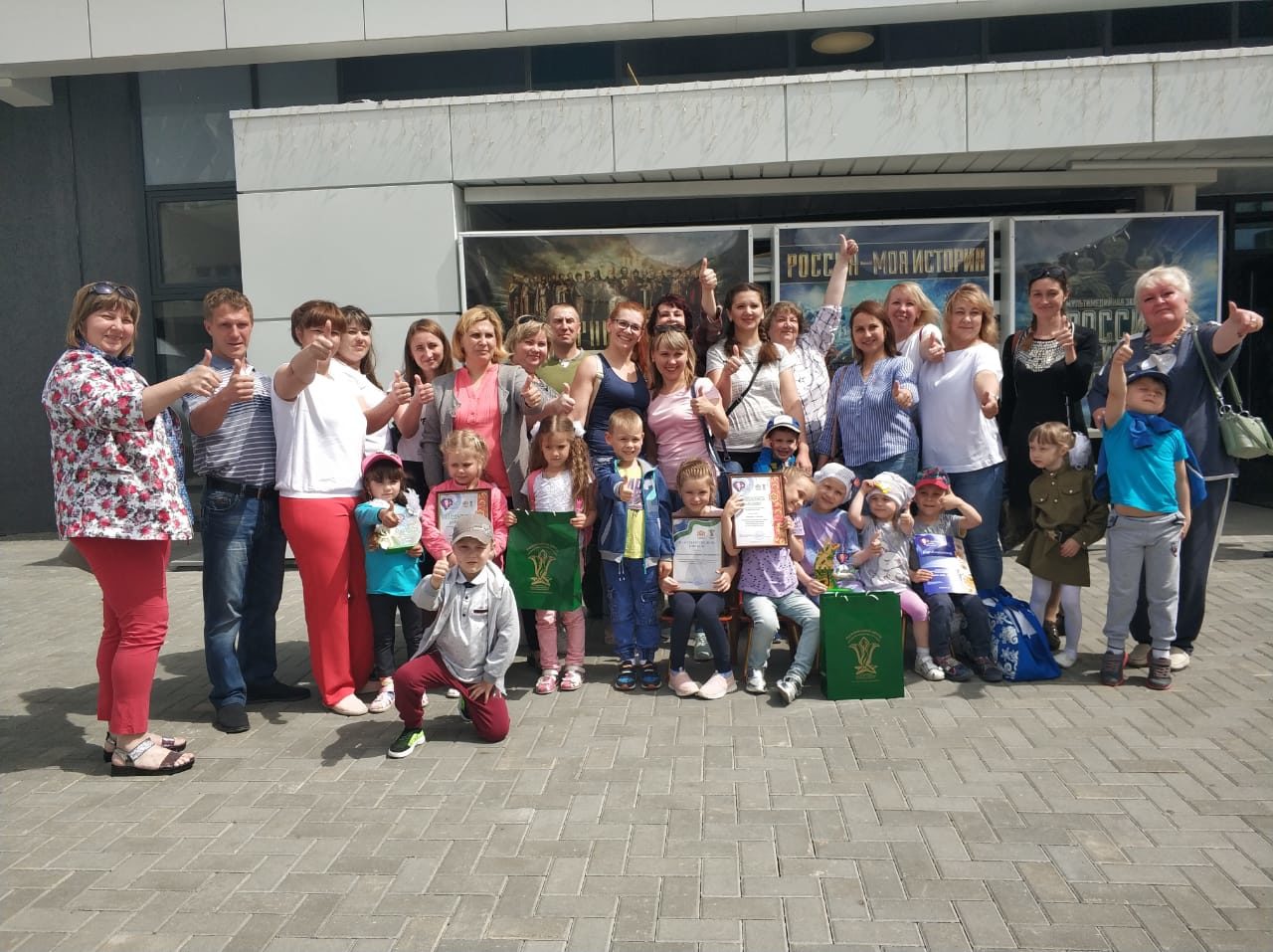 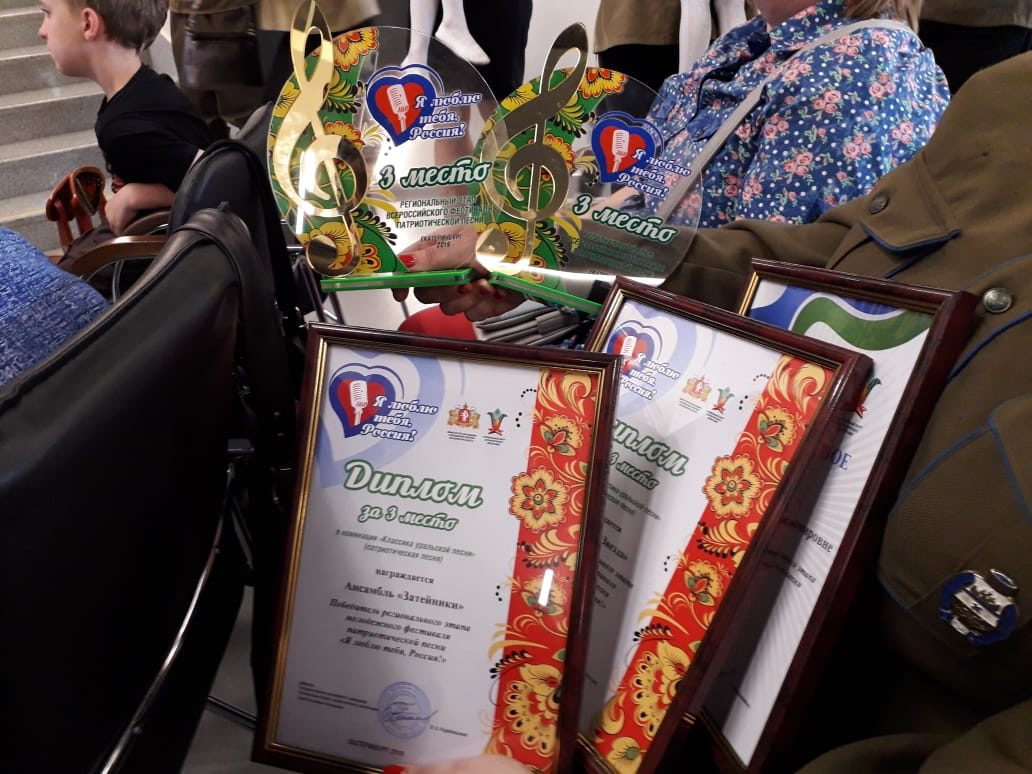 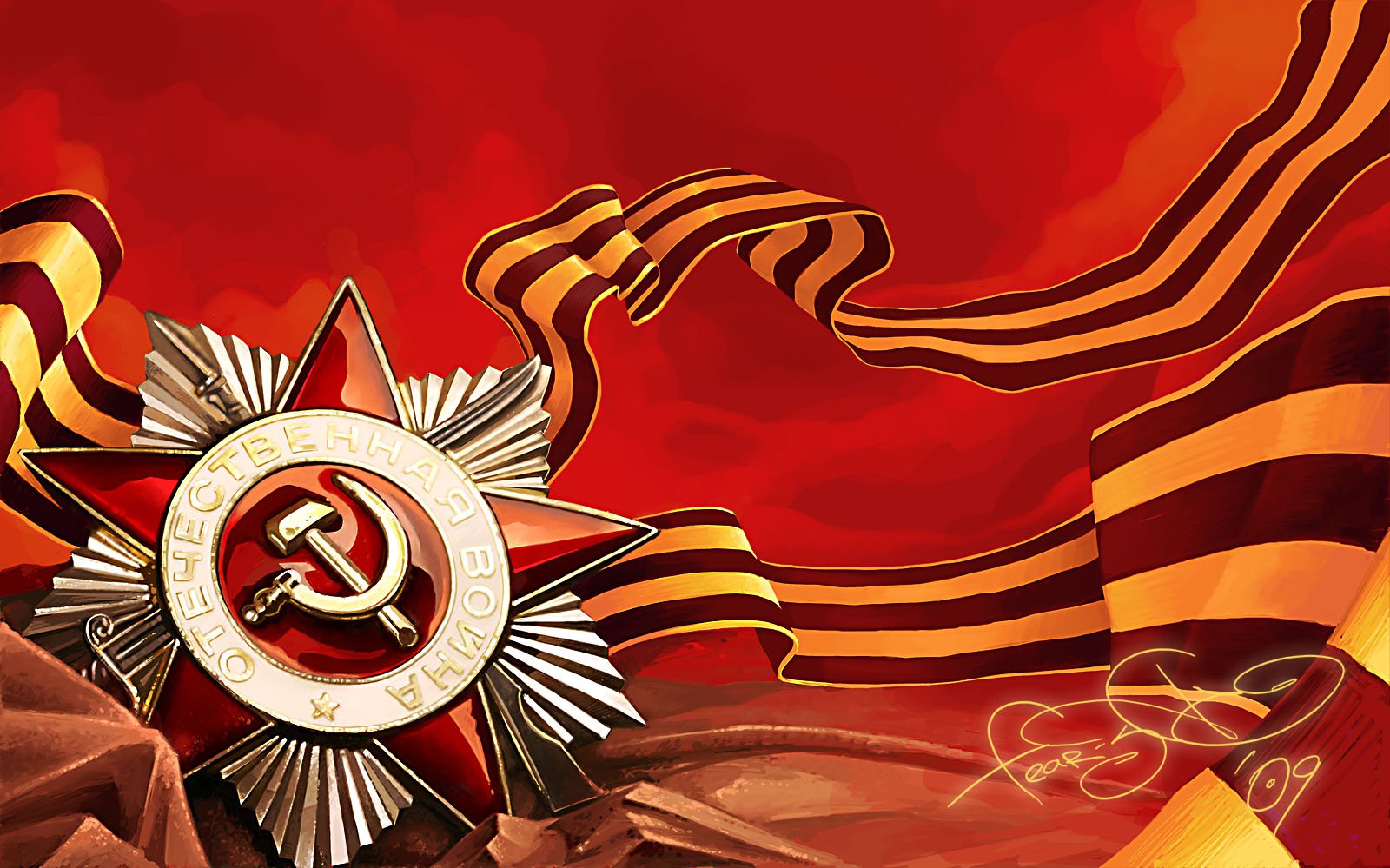 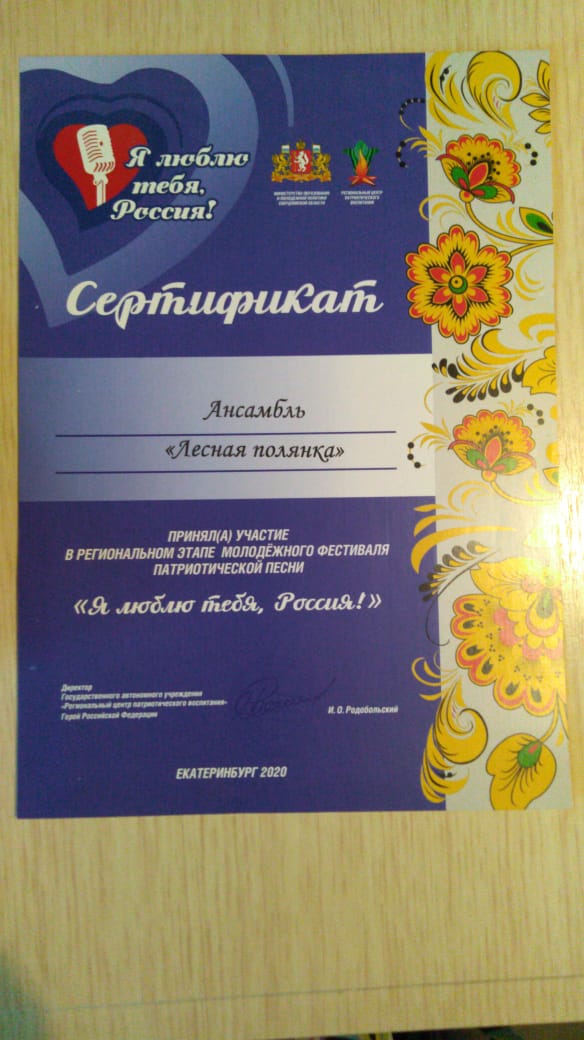 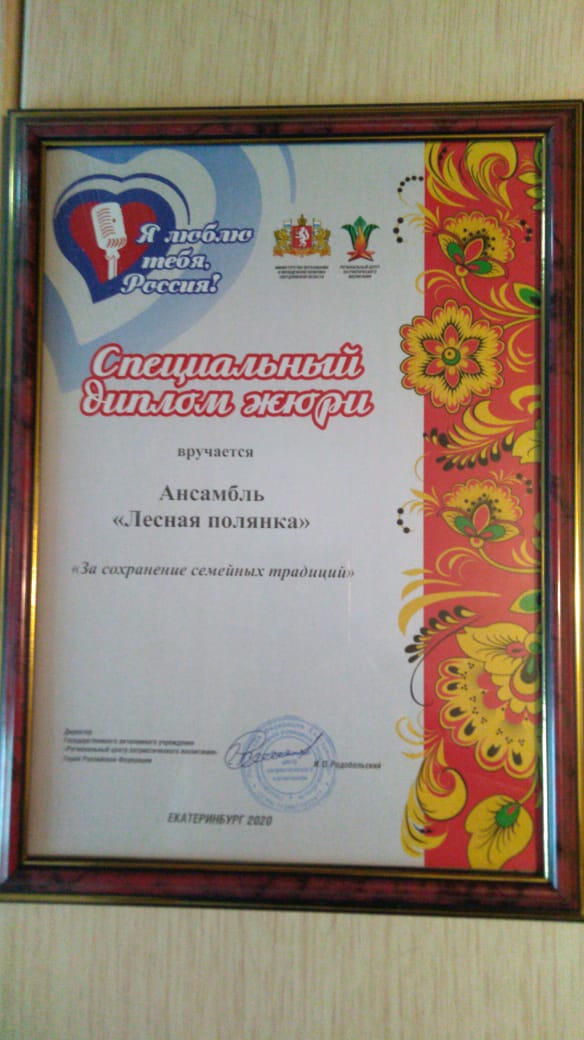 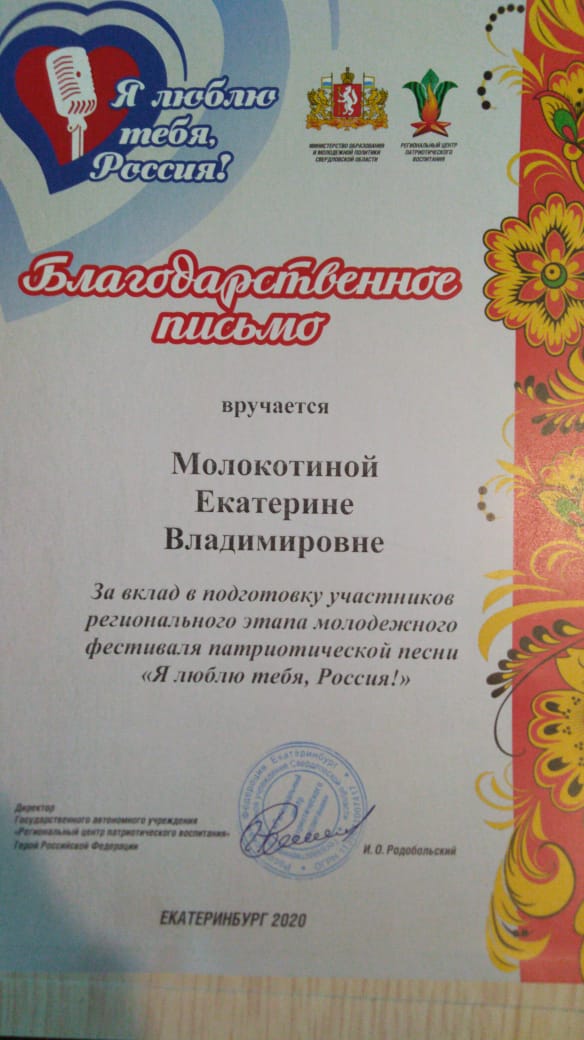 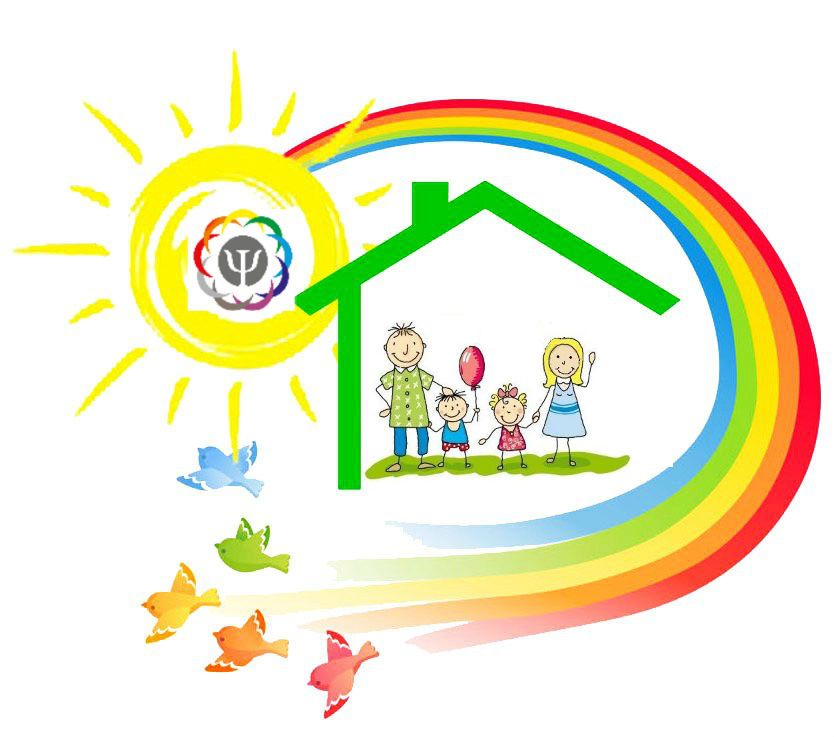 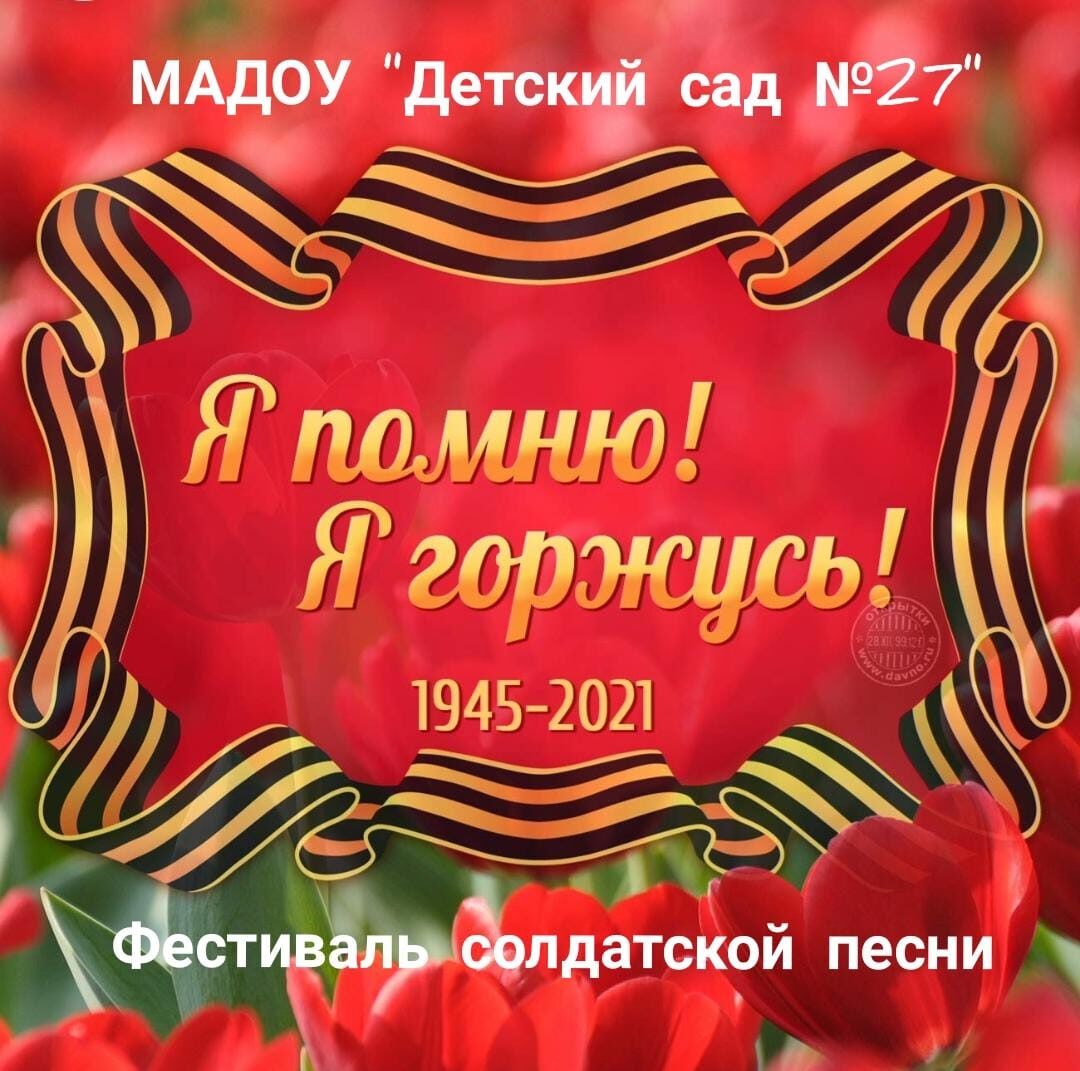 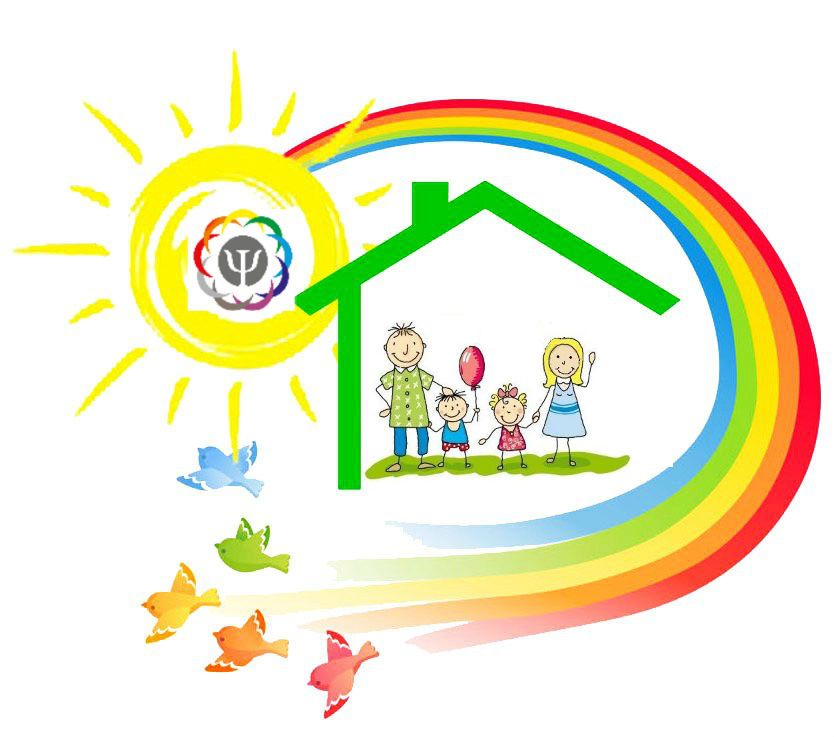 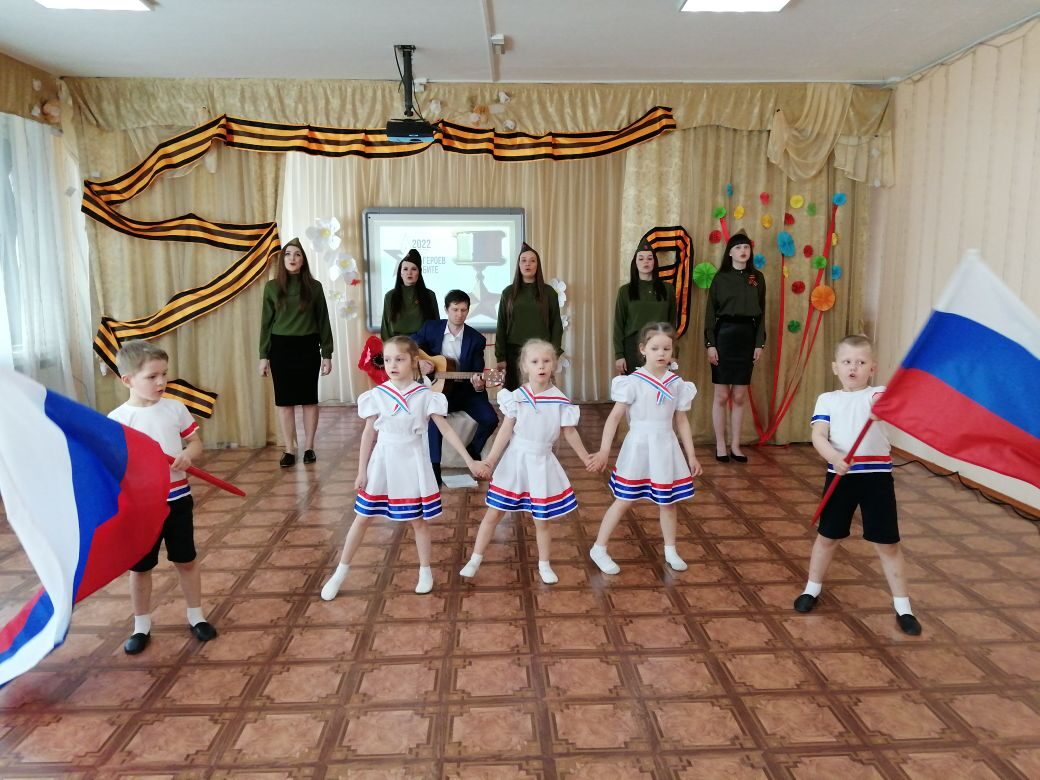 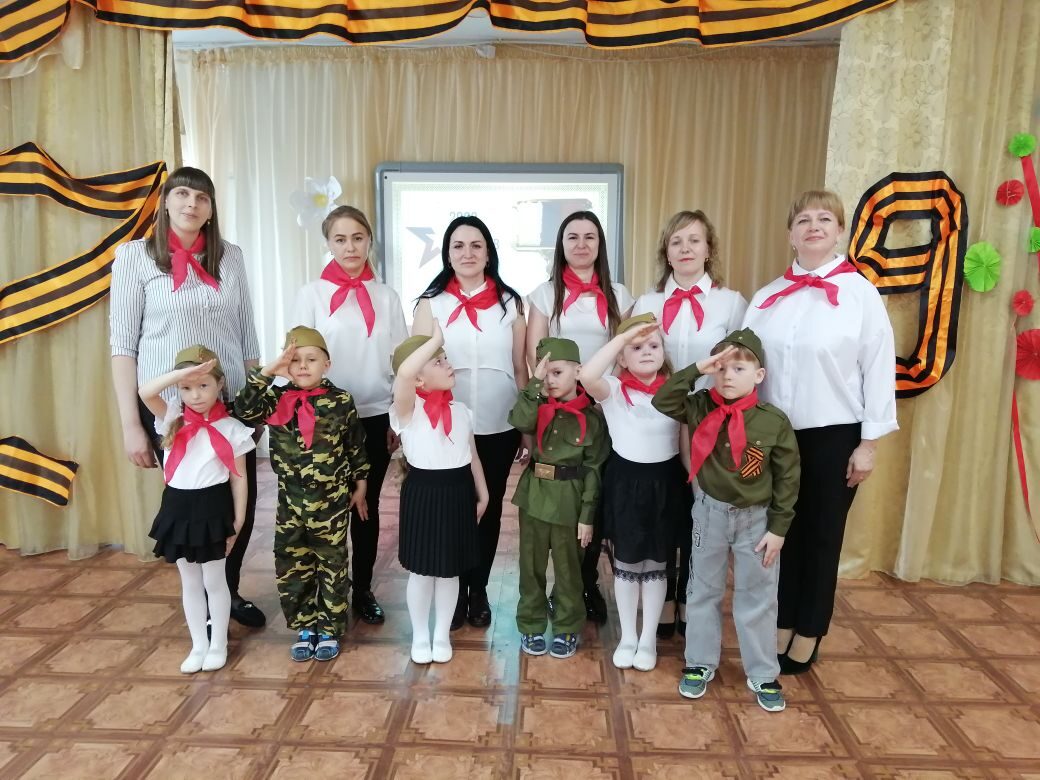 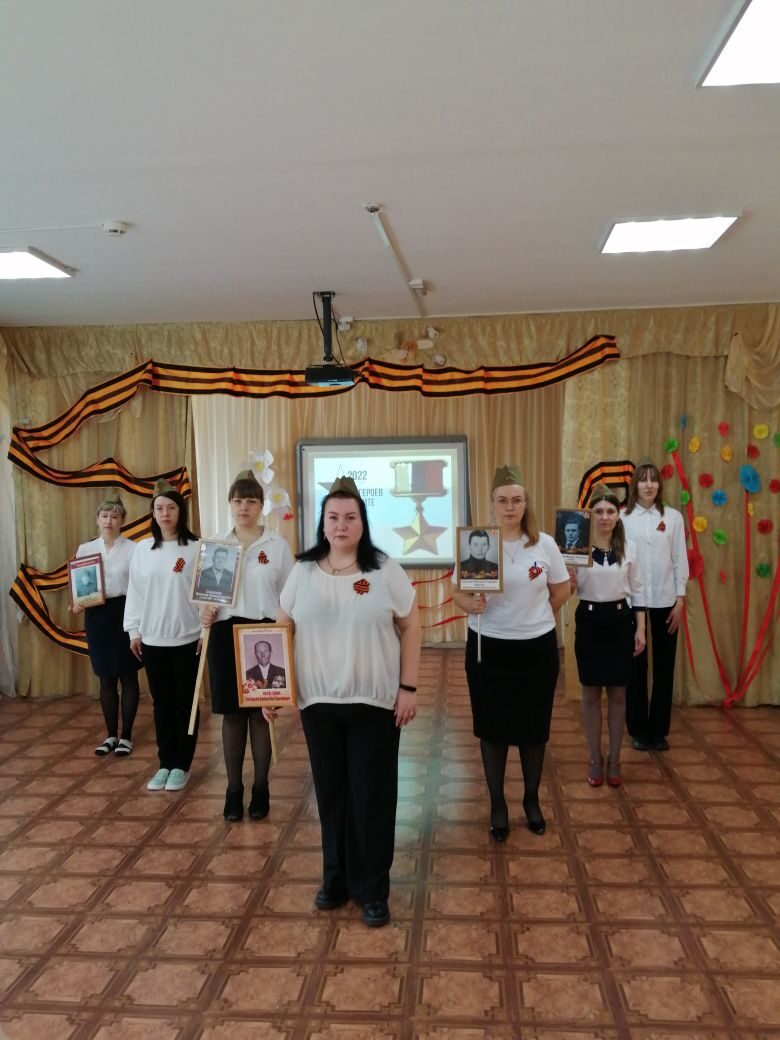 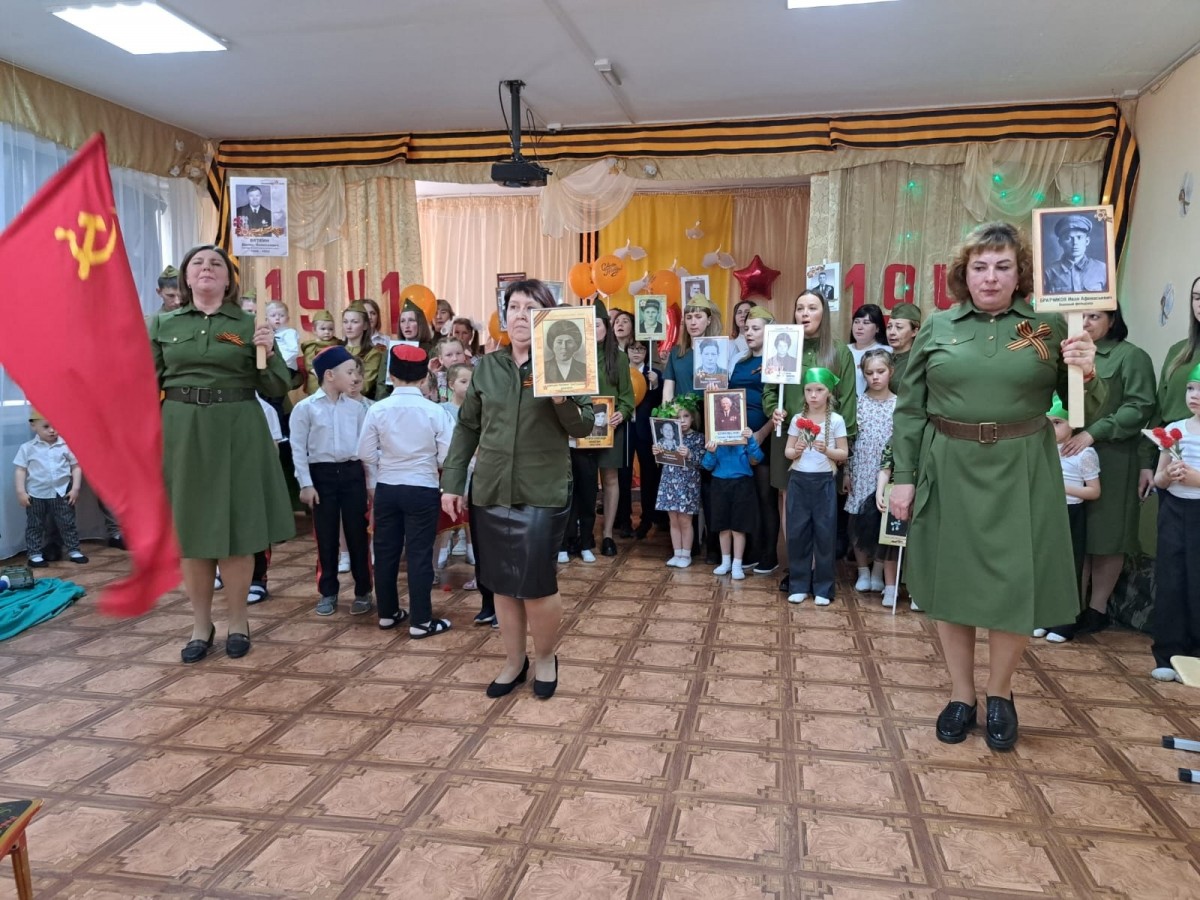 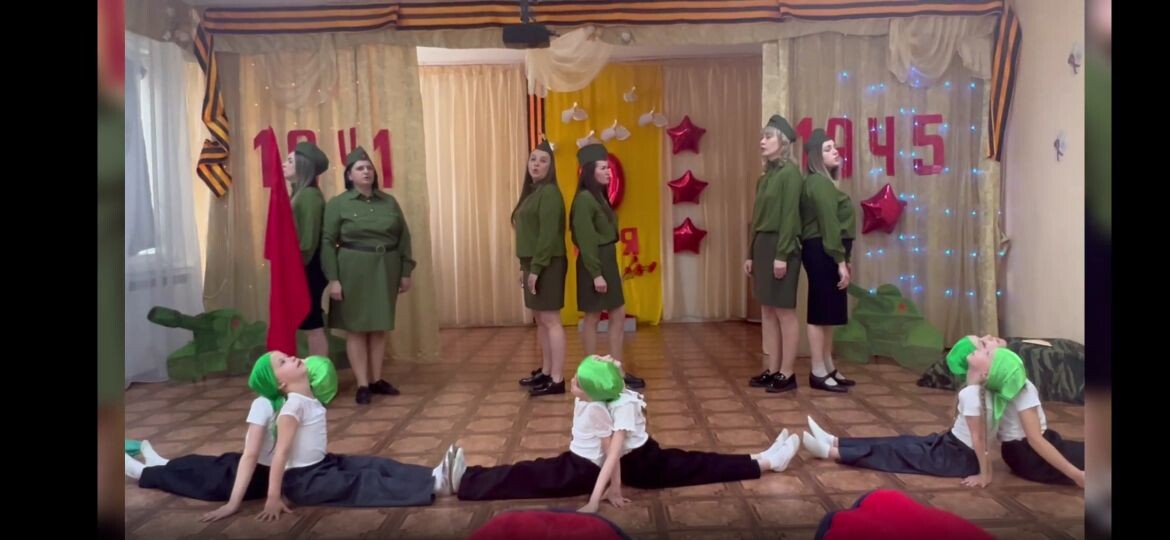 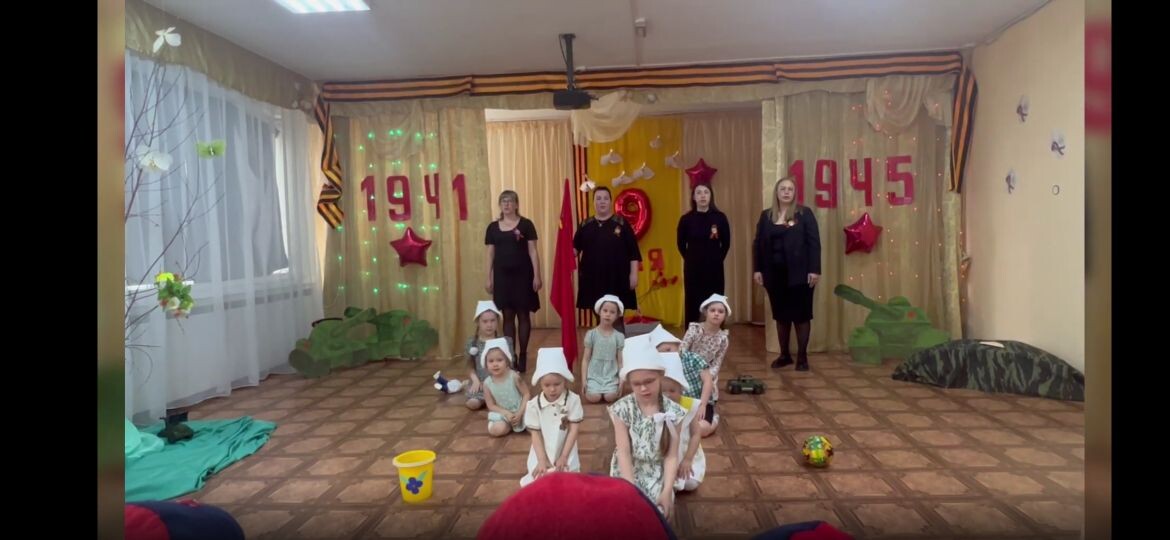 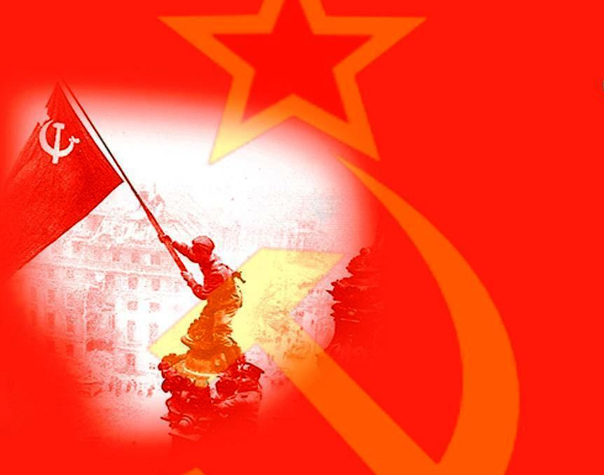 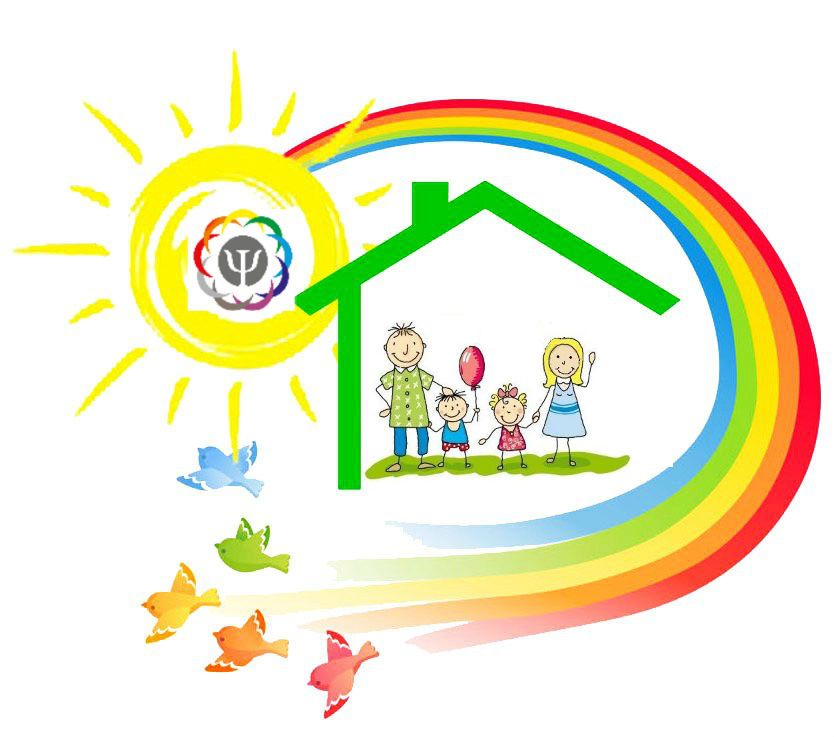 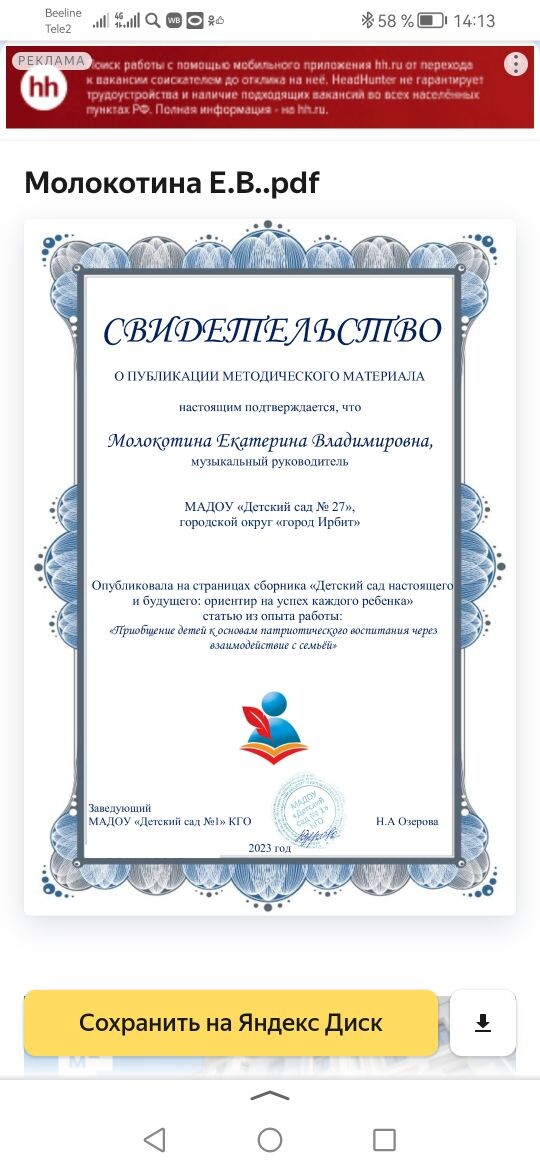 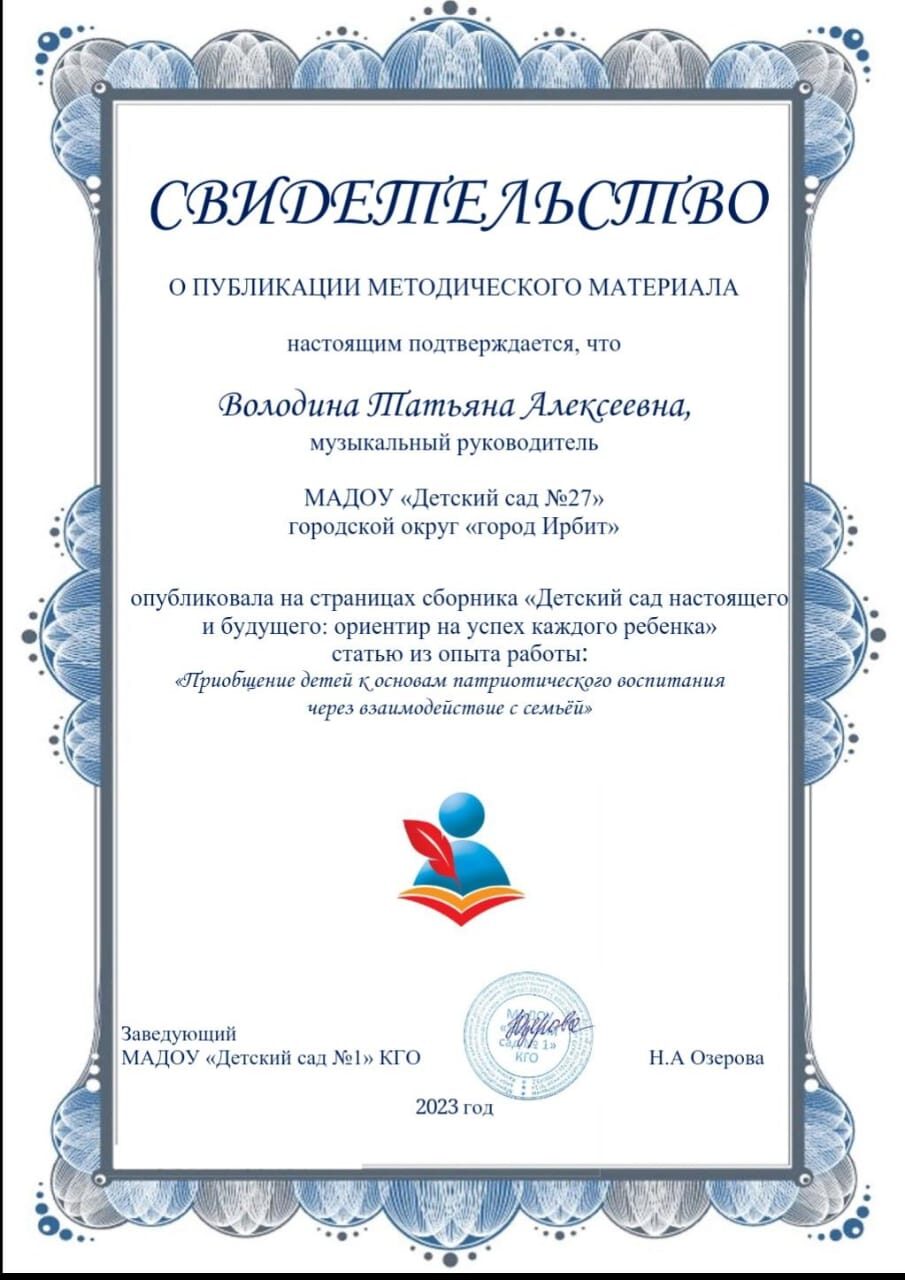 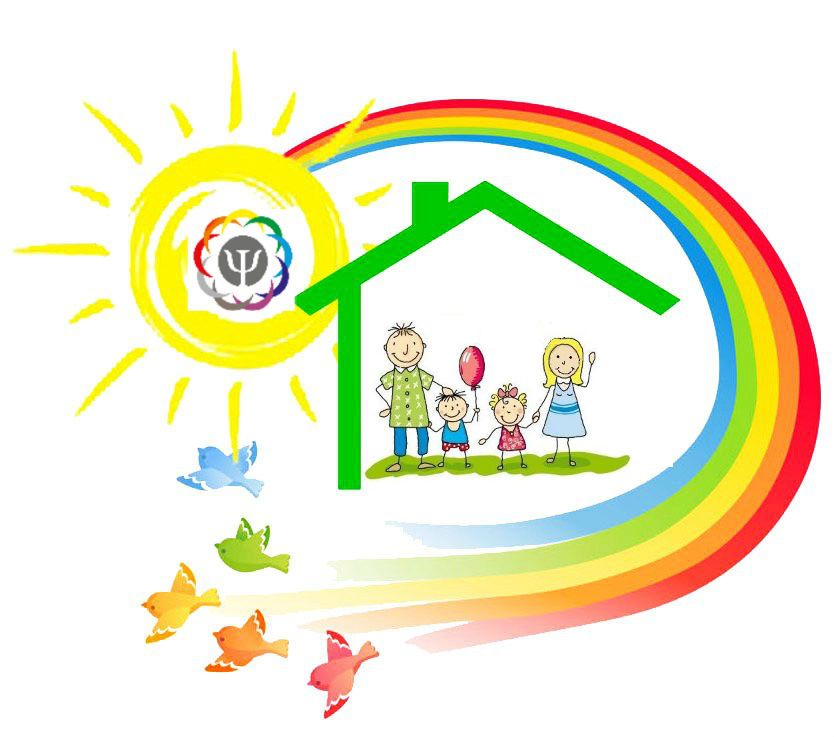 Фестиваль «Самые юные интеллектуалы г.Ирбита»
направление ПАТРИОТИЗМ
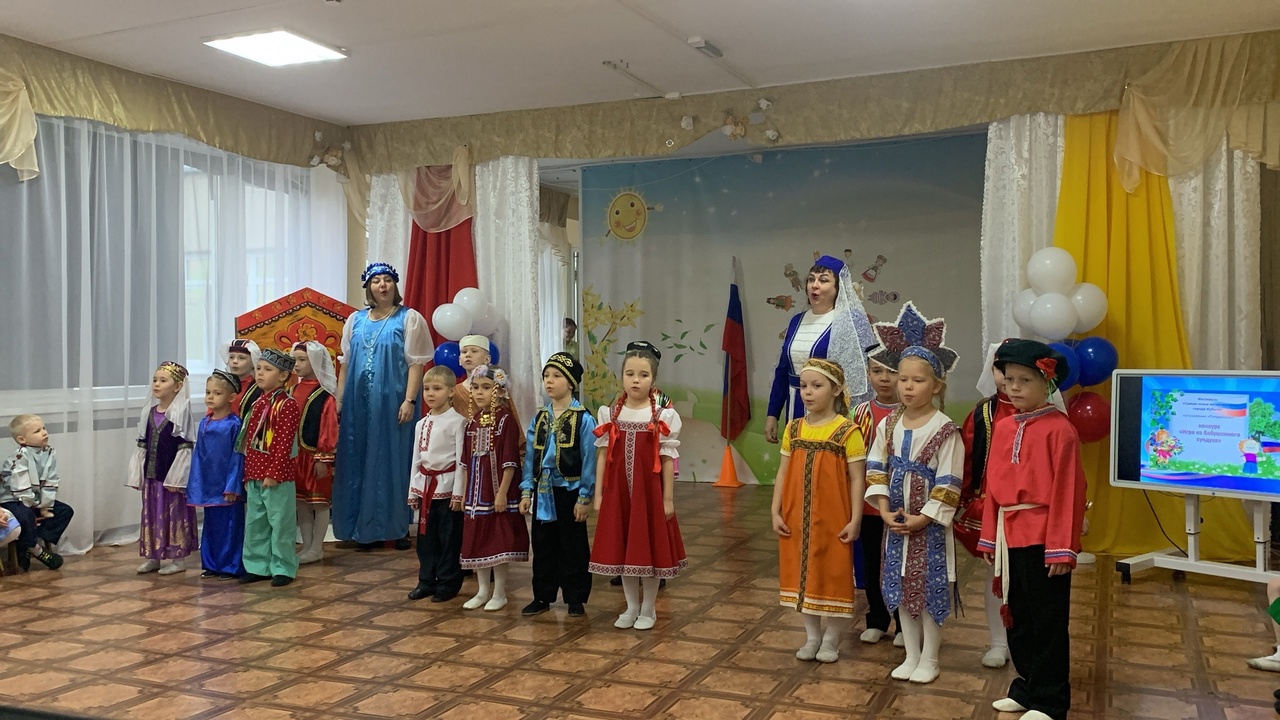 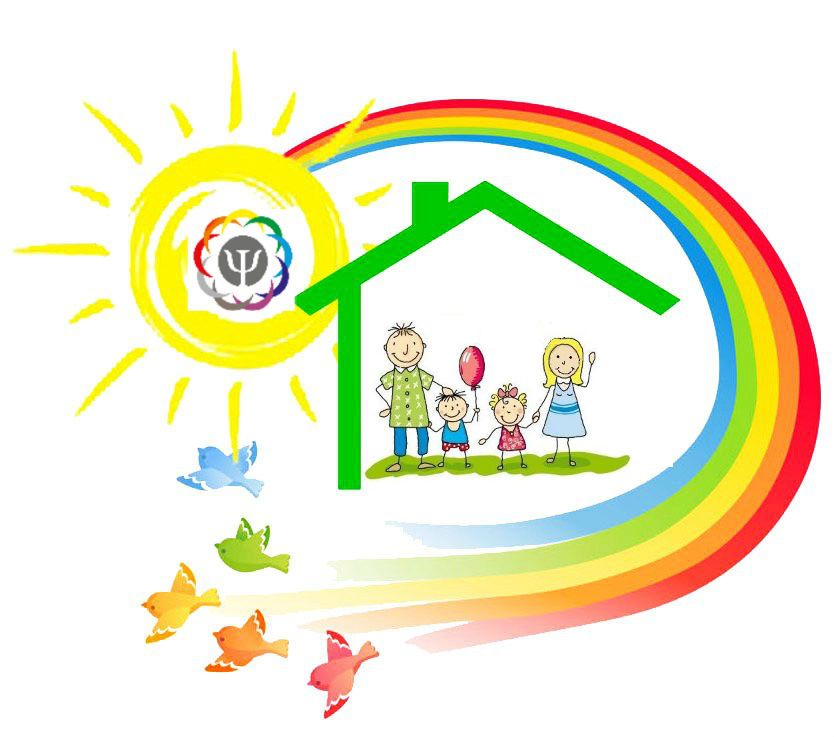 Спасибо за внимание!